Are we ready to embrace
Machine Learning in clinical practice?
Part of: 
AI and Secure Health Data:
Bridging the Methodological Gap

Presenter: Dr Miquel Perelló Nieto
Wednesday 20th November 2024
About me
Research experience
Research Interests
Machine Learning
Uncertainty quantification
Optimal decision making
Real-world applications
Healthcare
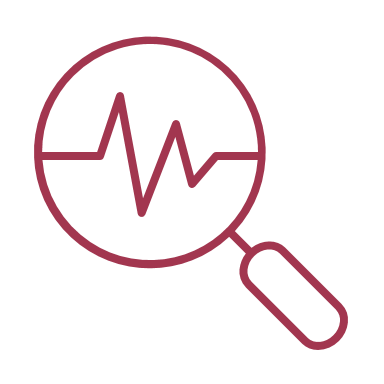 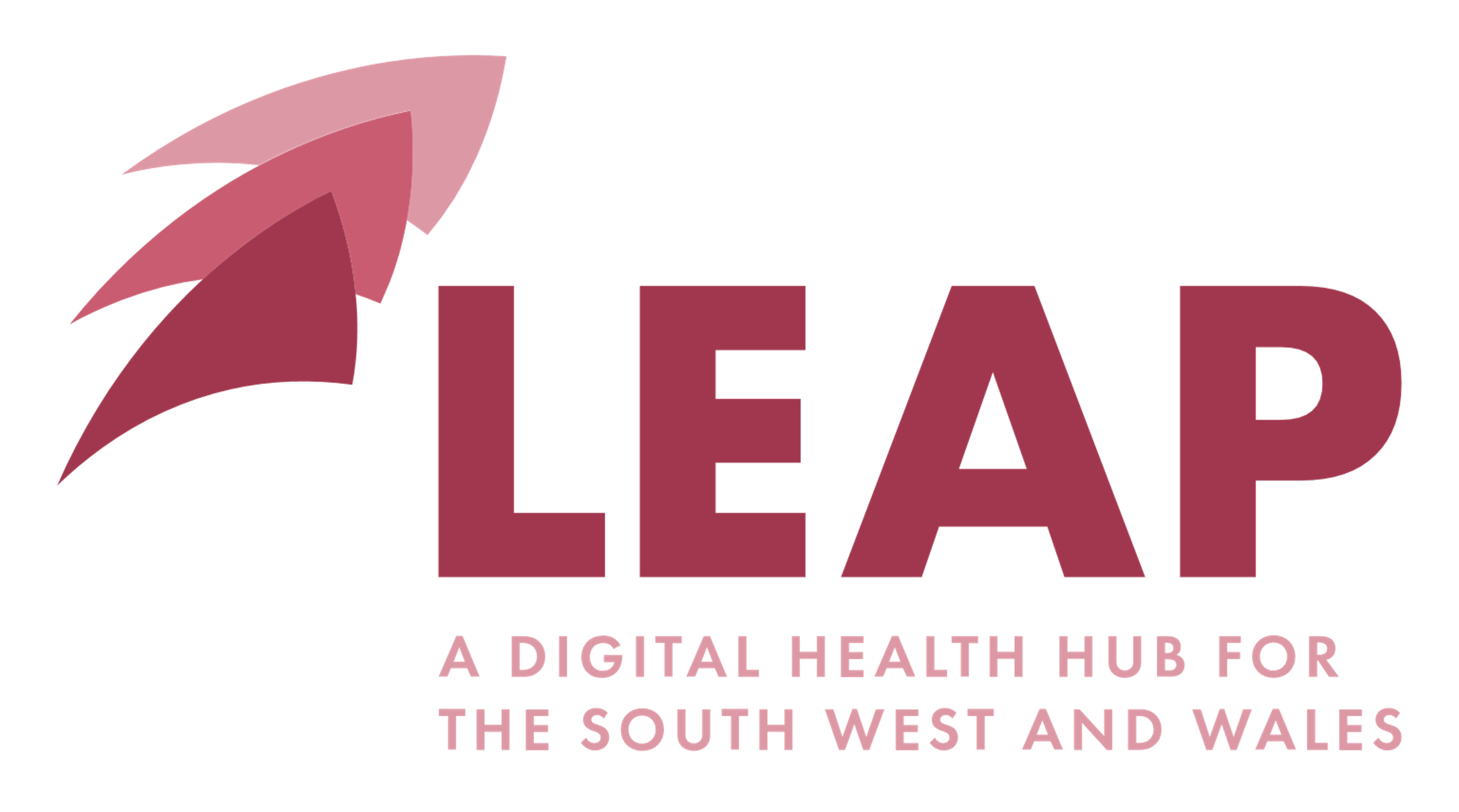 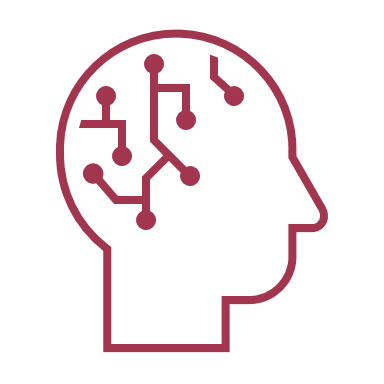 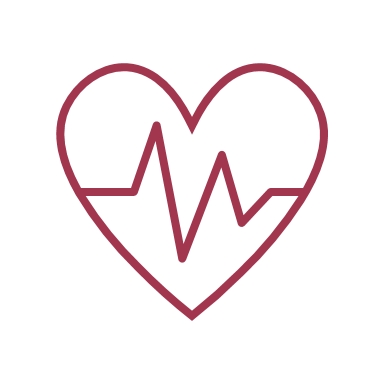 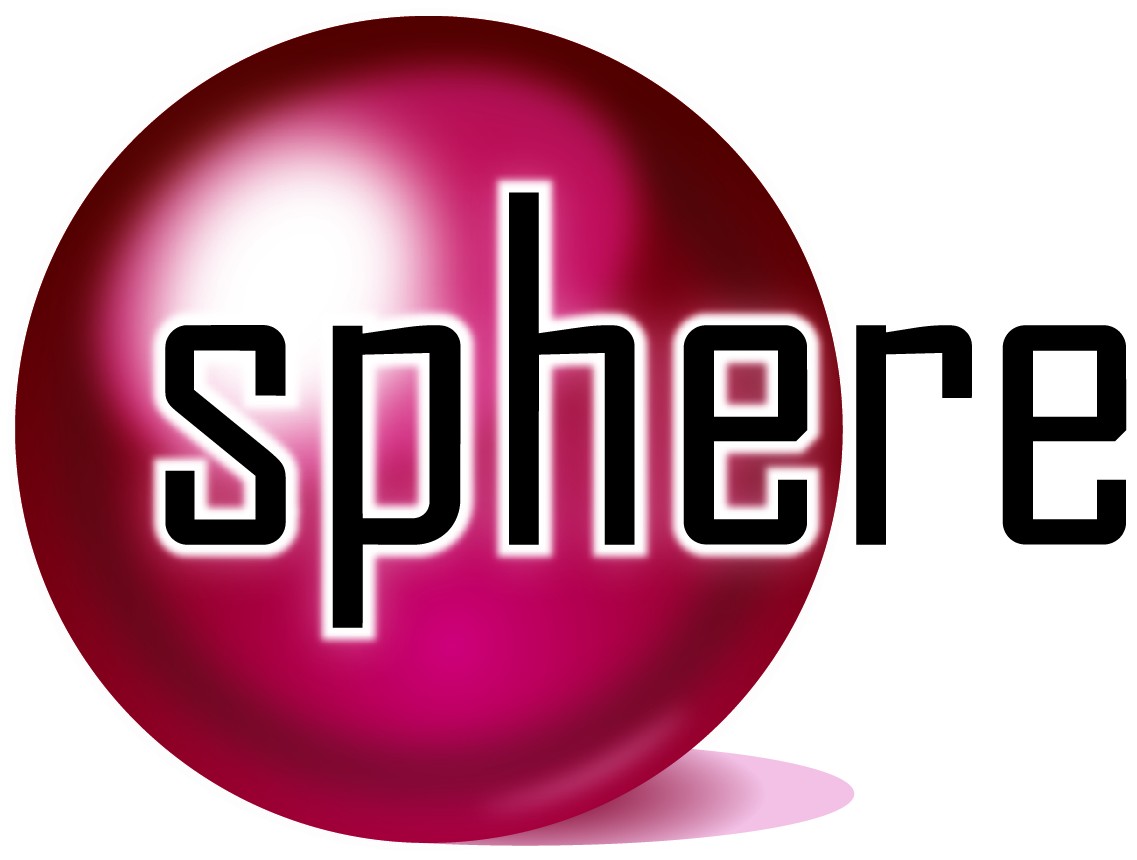 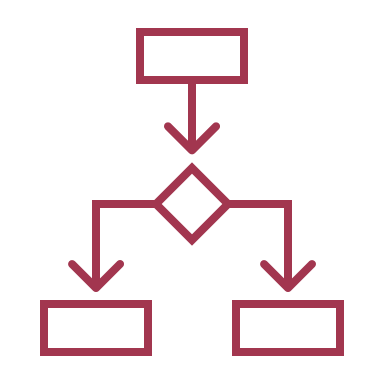 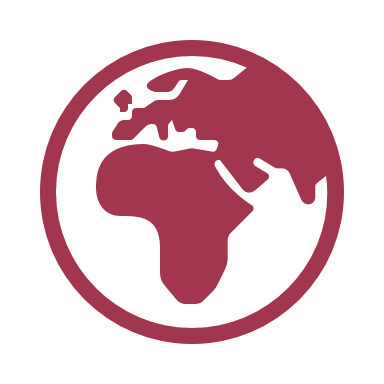 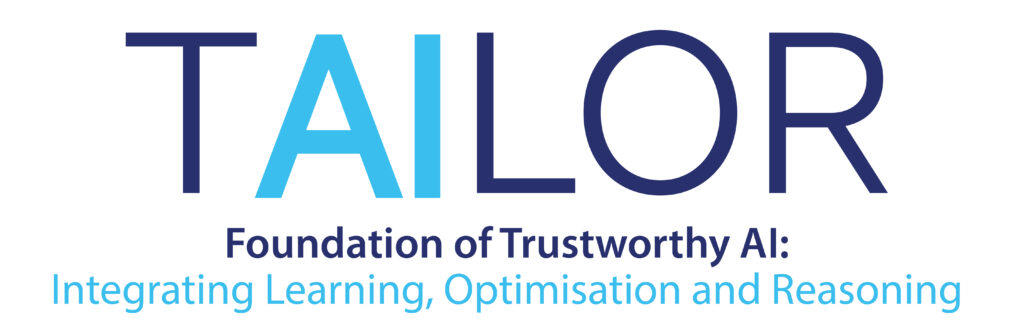 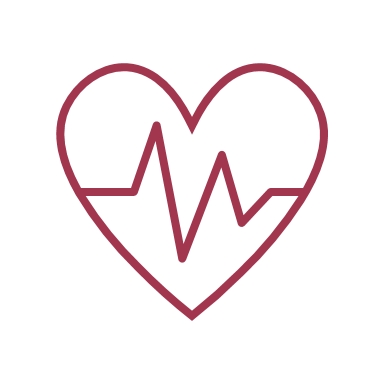 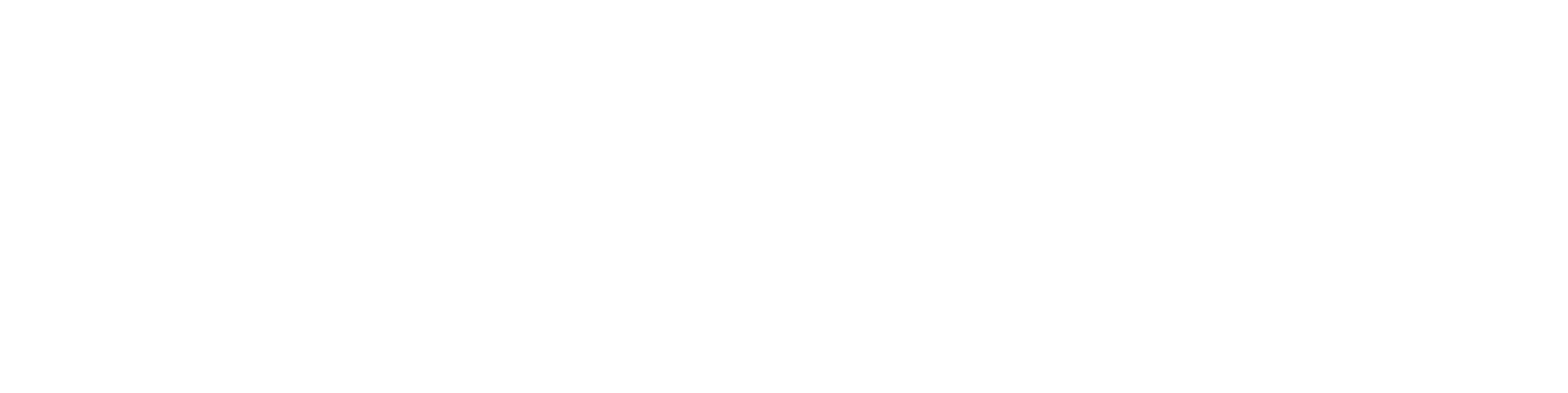 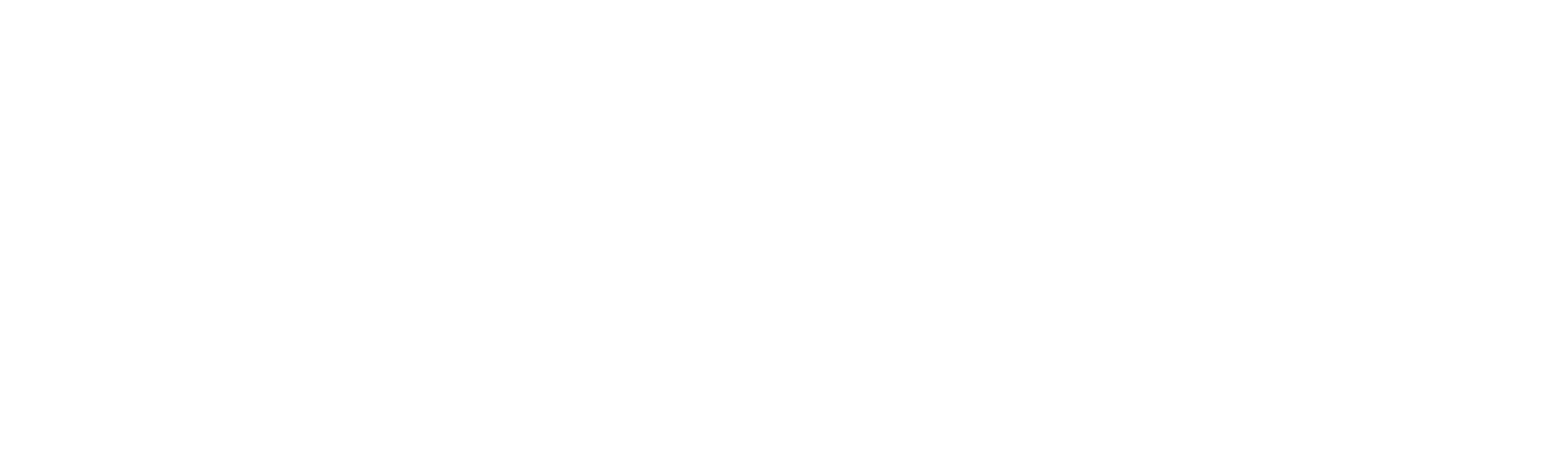 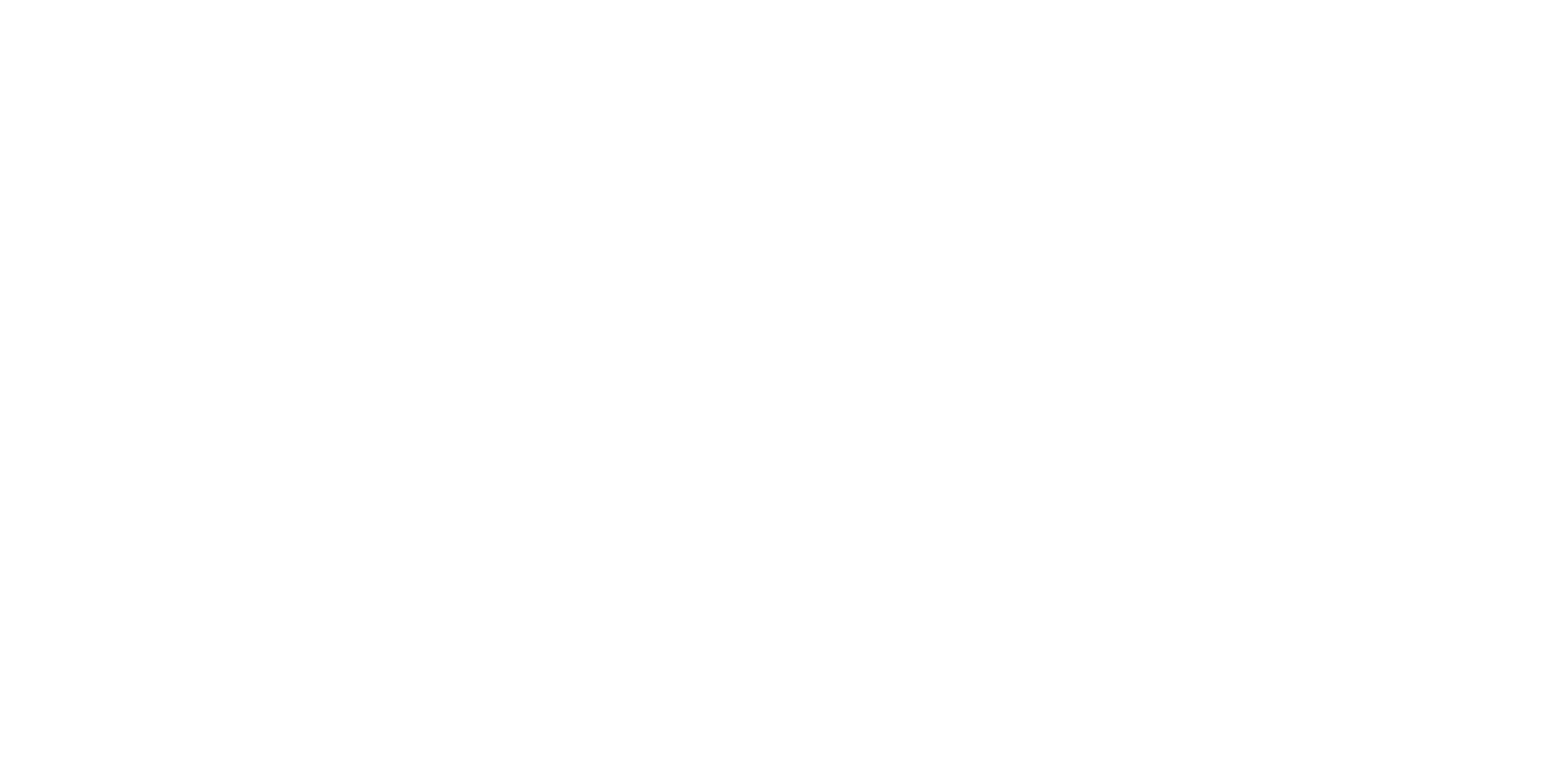 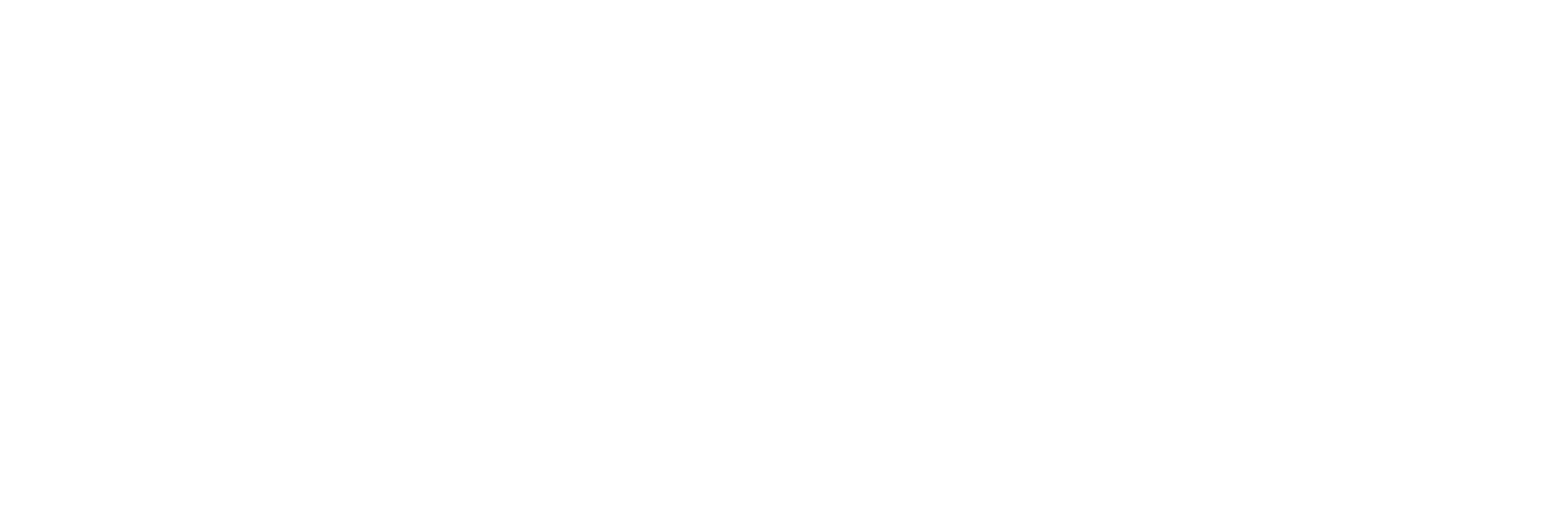 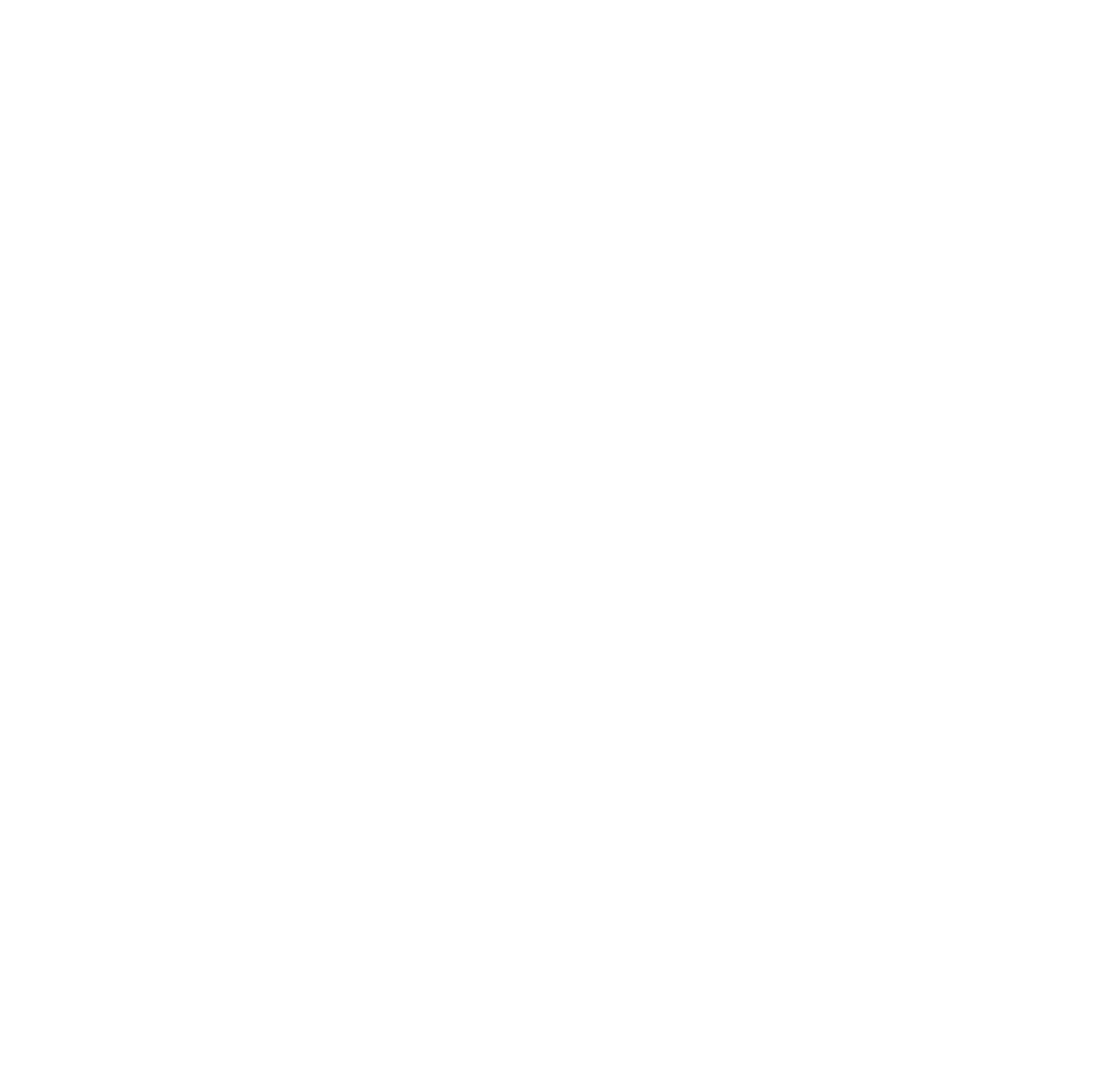 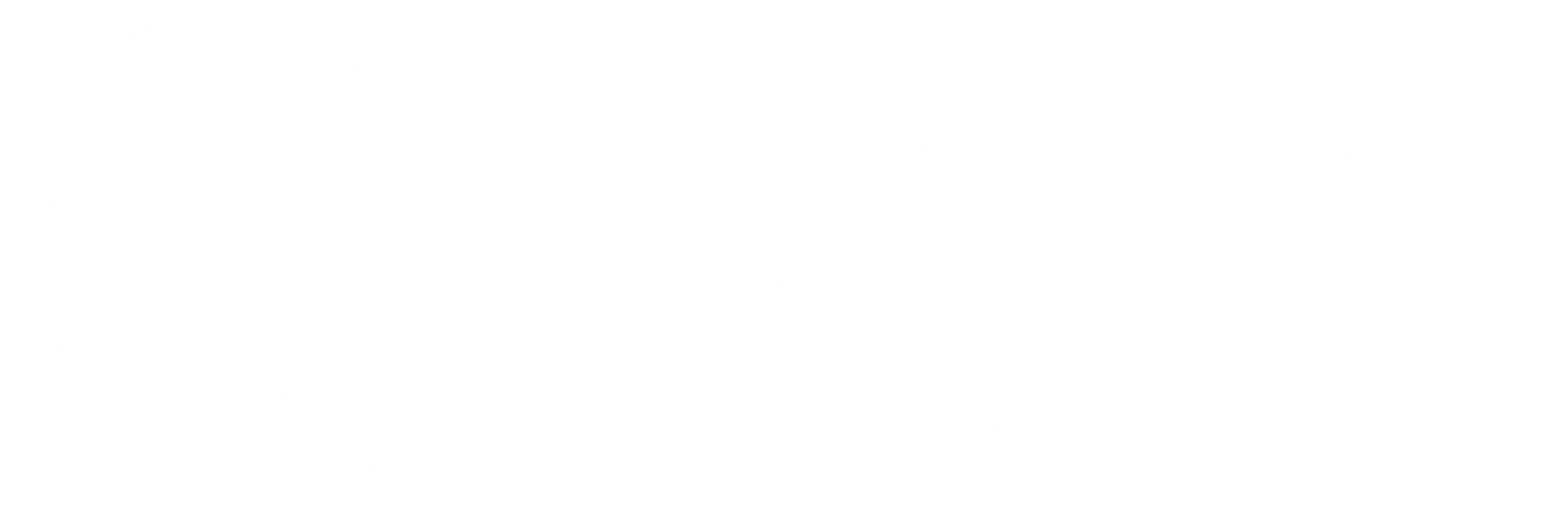 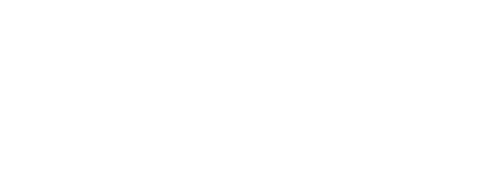 AI vs ML
Artificial Intelligence (AI)
Less data
requirements
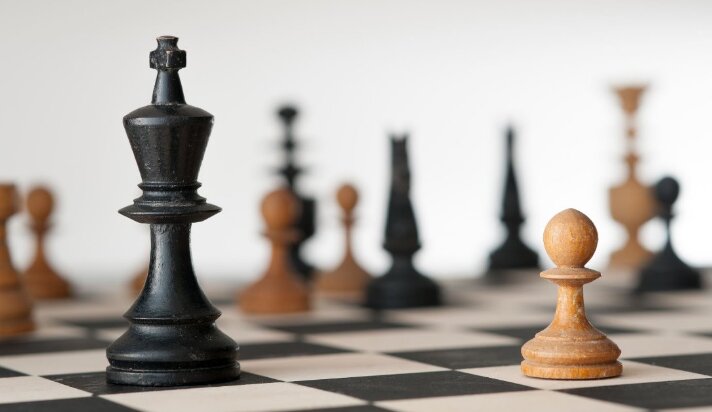 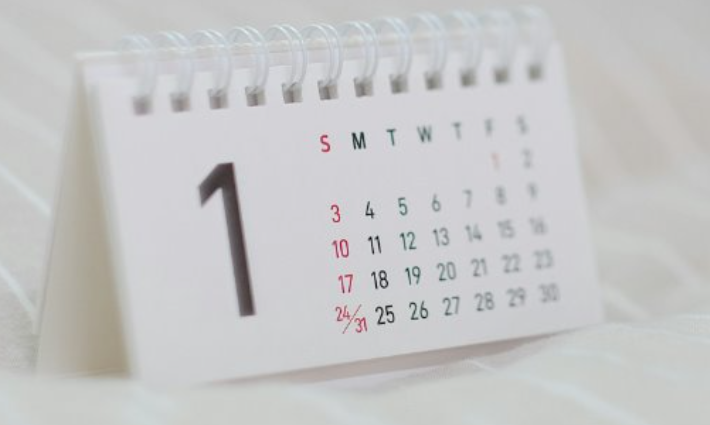 Machine Learning (ML)
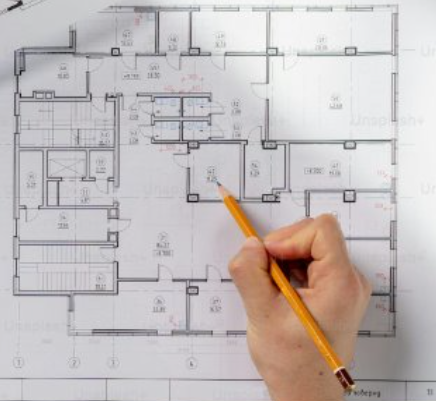 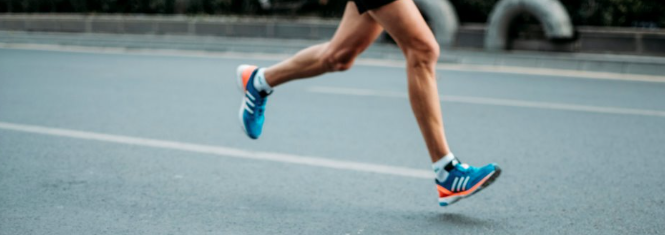 Deep Learning
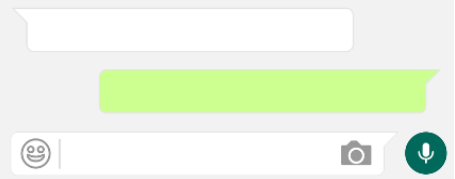 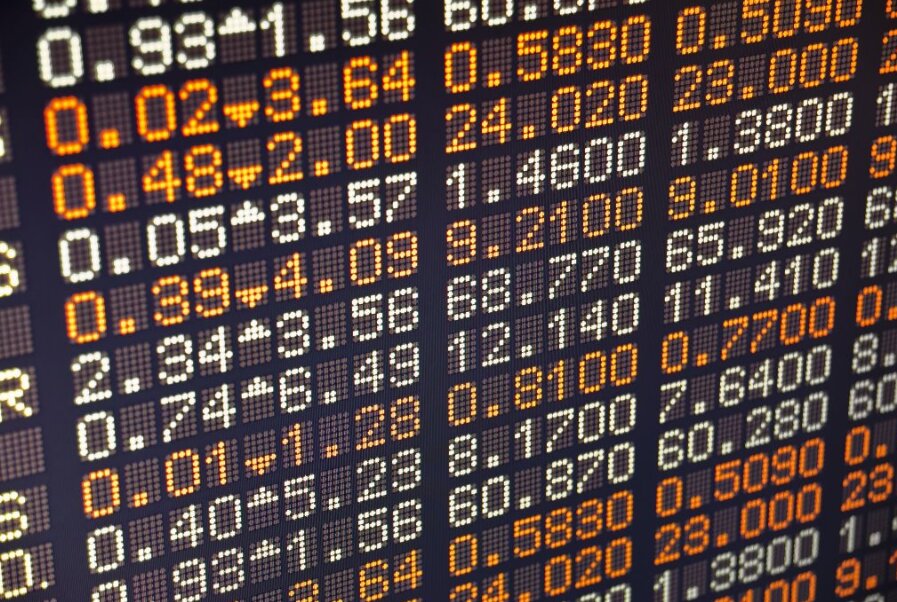 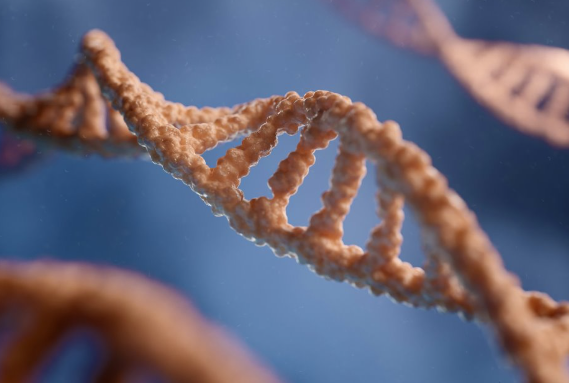 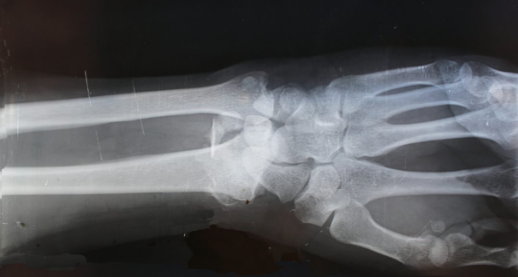 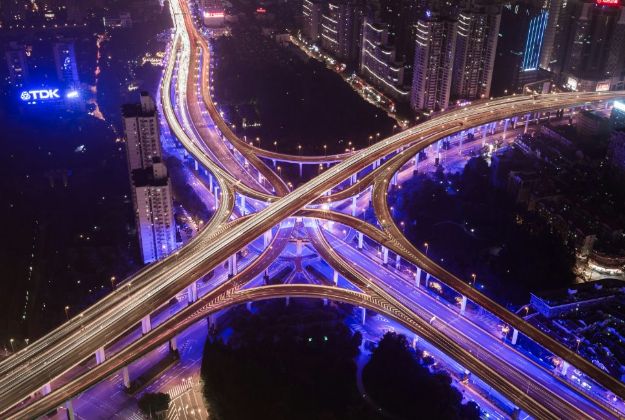 More data
[Speaker Notes: AI: Multiagent systems, Internet of Things, simulation, digital twins, planning
ML: Human activity recognition, localisation, robotics and automation, predictive maintenance
DL: Personalised medicine, drug discovery and development, medical imaging and diagnostics, chatbots]
Healthcare regulations affecting AI
Market (AI Act, Digital Services Act, Digital Markets Act, Cyber Ressillience Act)
Biopharma (European Health Data Space, General Pharmaceutical Legislation, Clinical Trial Regulations)
Data (GDPR, Data Act, Data Governance Act)
Five key principles for regulatory use of AI for medical products
Safety, security and robustness
Transparency and explainability
Fairness
Accountability and governance
Contestability and redress
Research is not affected by some of these regulations.
Policy paper. Impact of AI on the regulation of medical products. Medicines & Healthcare products Regulatory Agency, GOV.UK (Apr. 2024)
Examples of medical data
Annotators
Labelled data
Classification
Detection
Segmentation
Multilabel
Regression
Clustering
Dimensionality Reduction
Generation
Unlabelled data
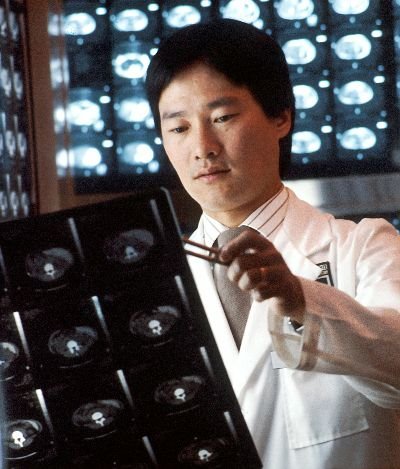 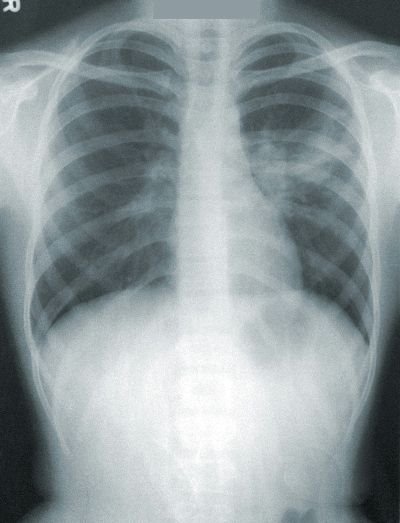 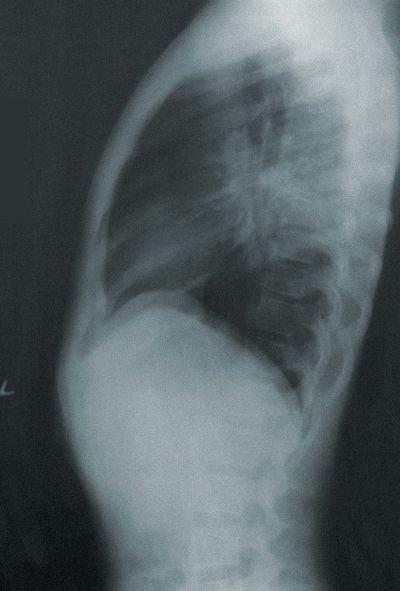 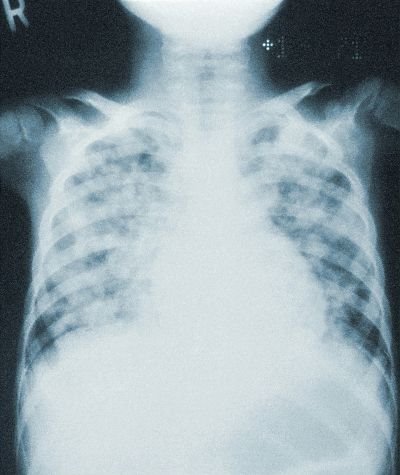 Expert
Pneumonia
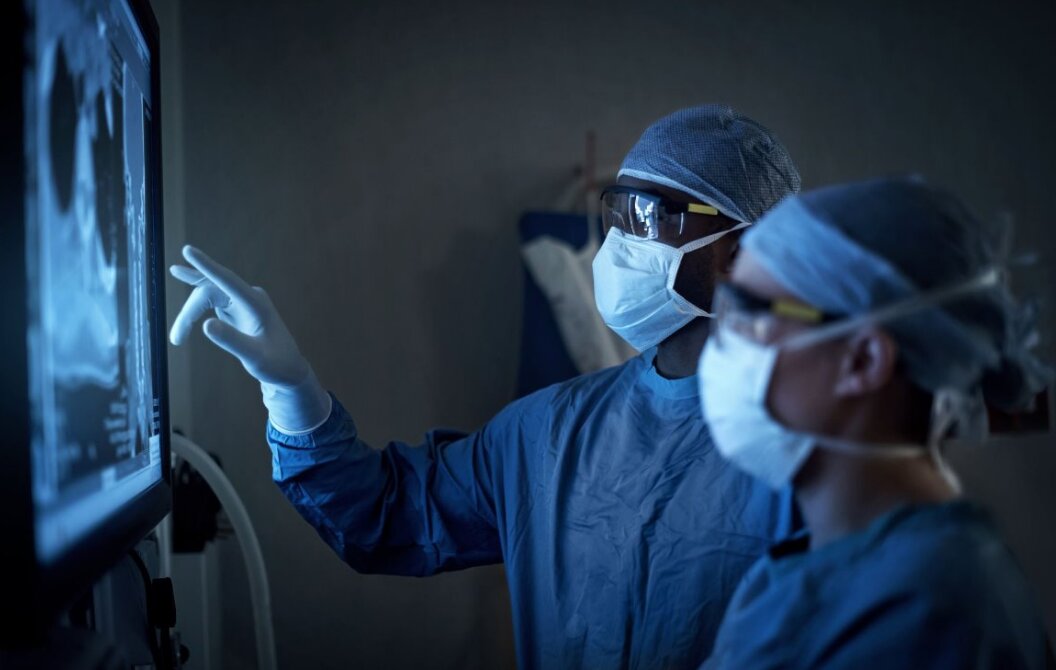 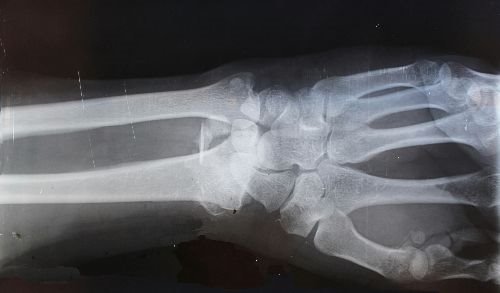 Reducing costs:
Unsupervised
Semi-supervised
Weak labels
Active learning
Crowdsourcing
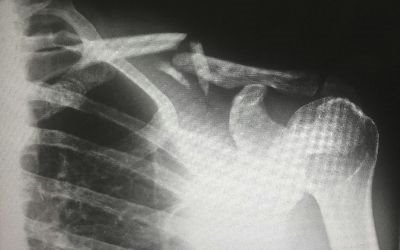 Groups
Fracture
Crowd
[Speaker Notes: Unsupervised Anomaly detection]
Digital health footprint and ML
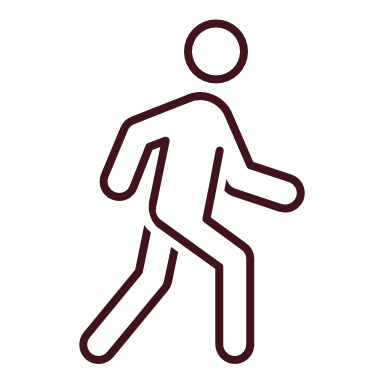 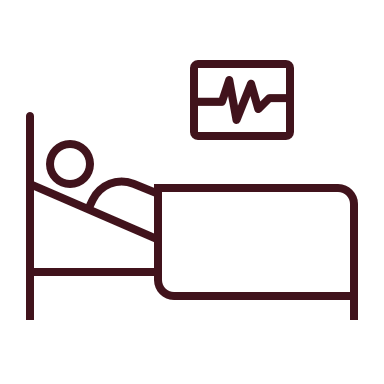 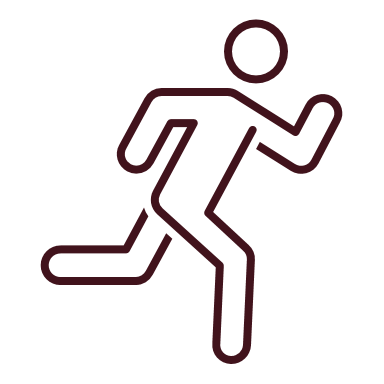 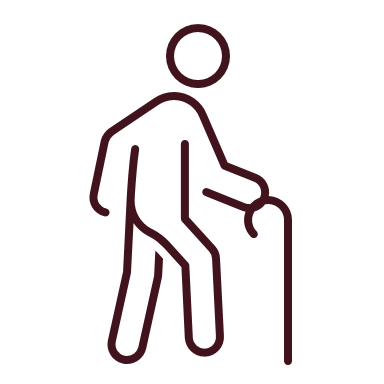 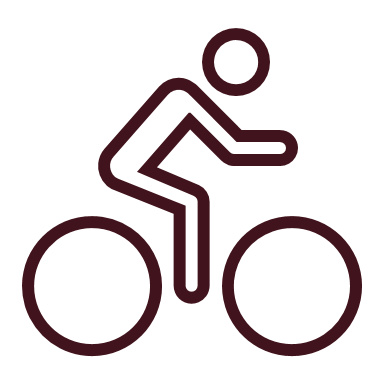 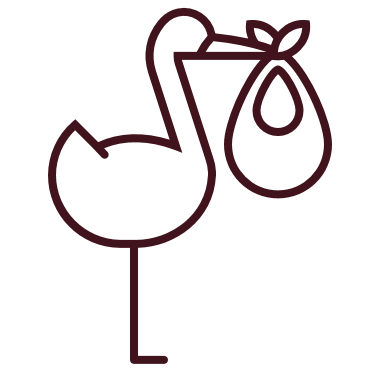 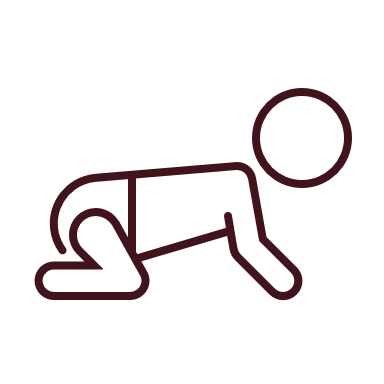 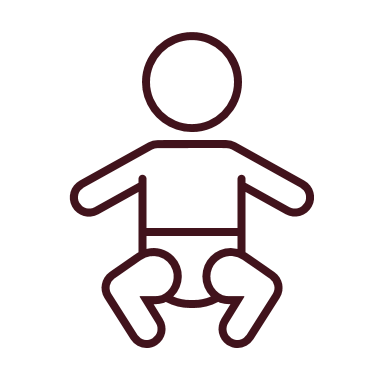 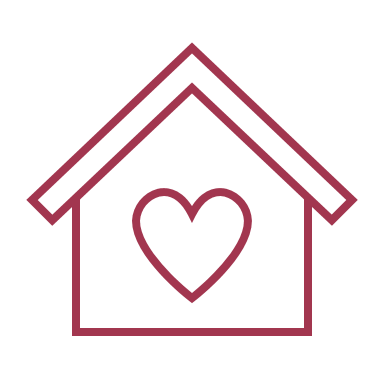 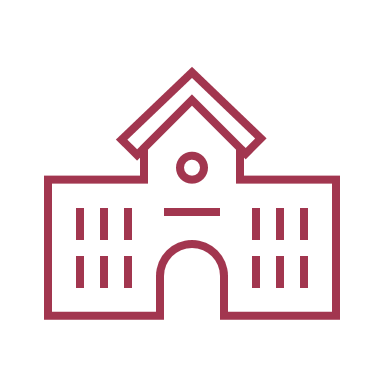 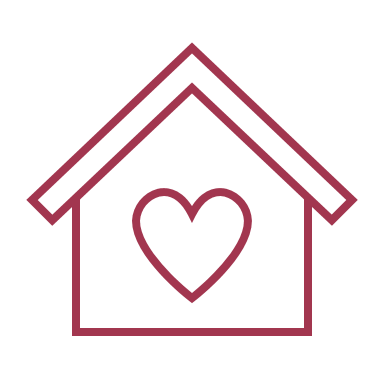 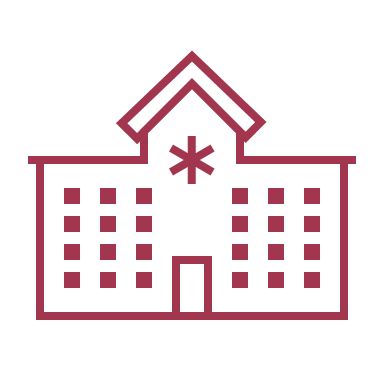 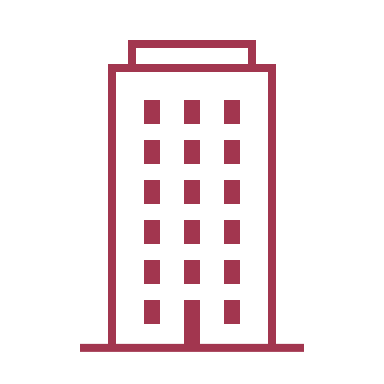 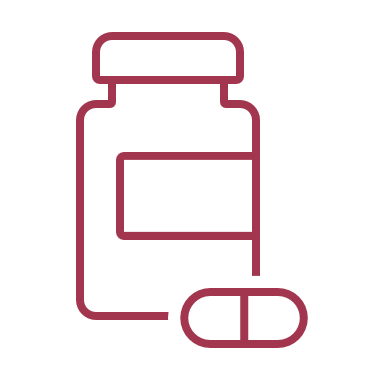 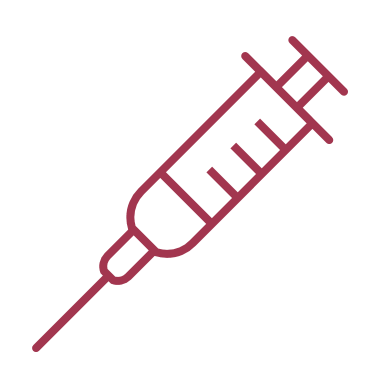 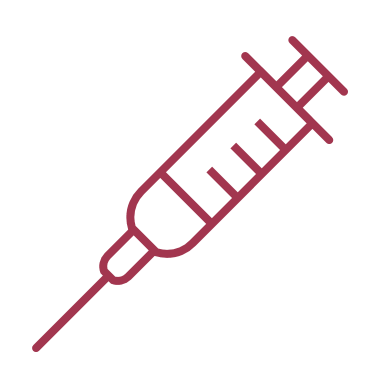 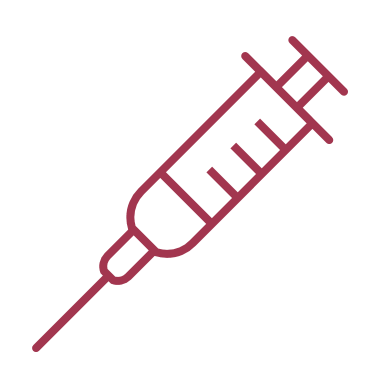 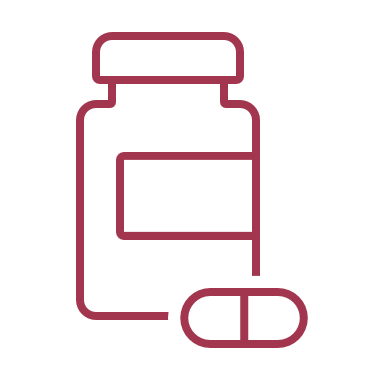 Health data
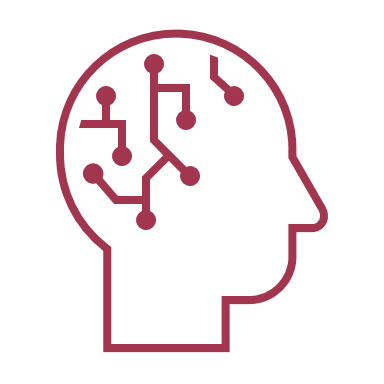 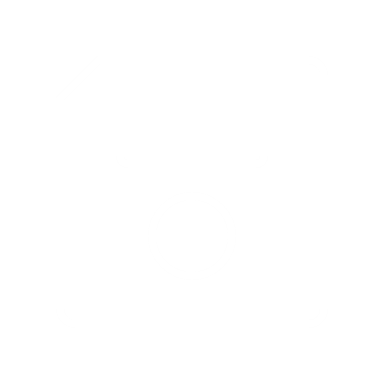 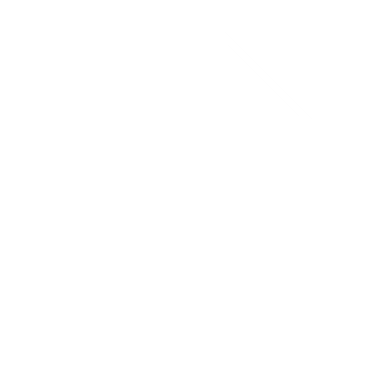 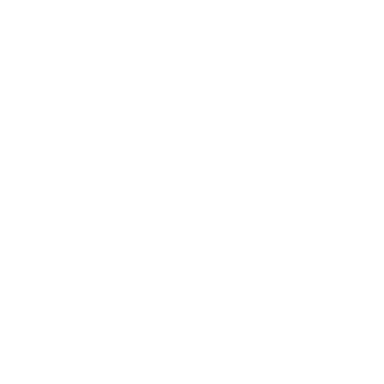 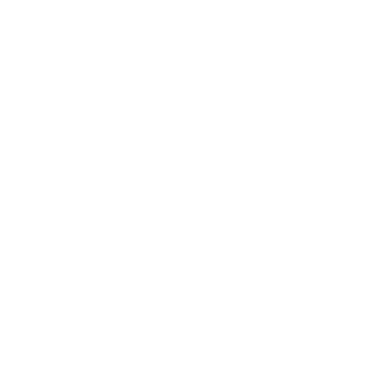 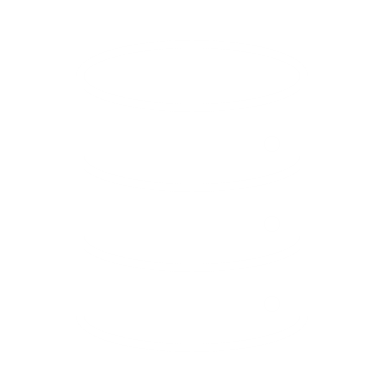 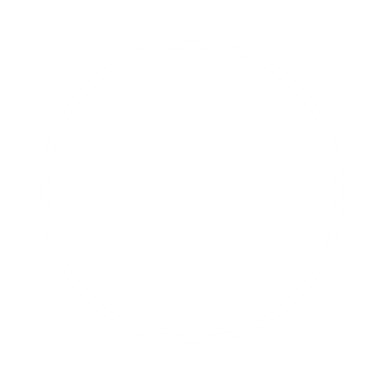 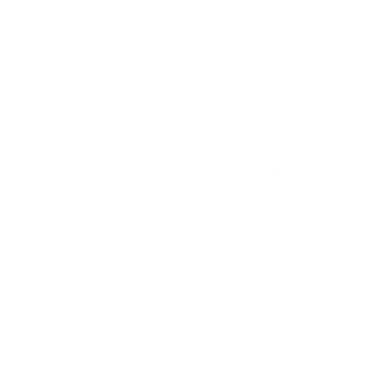 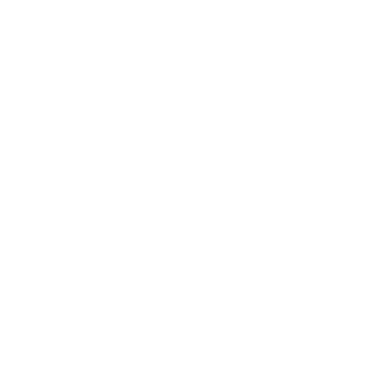 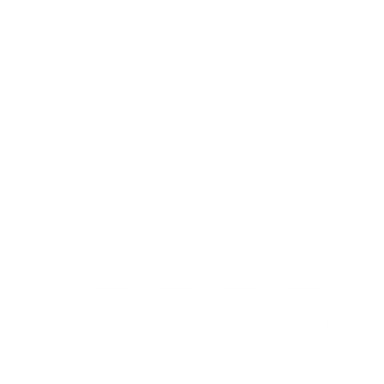 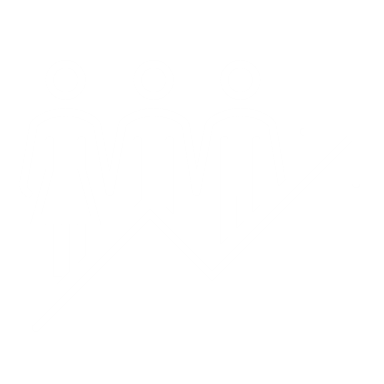 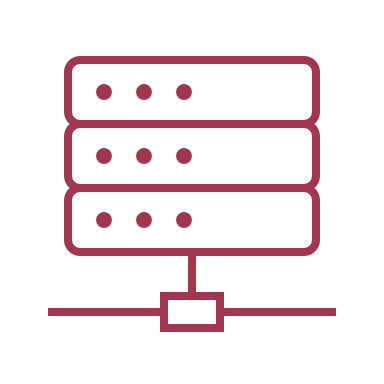 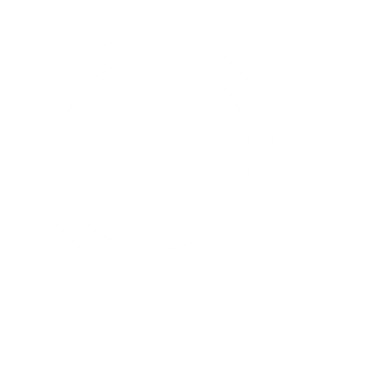 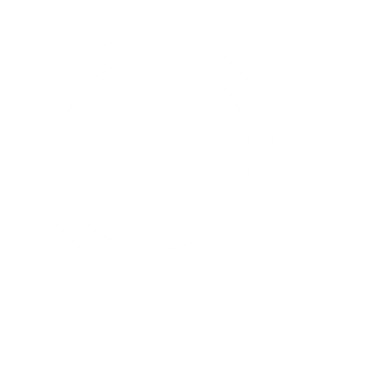 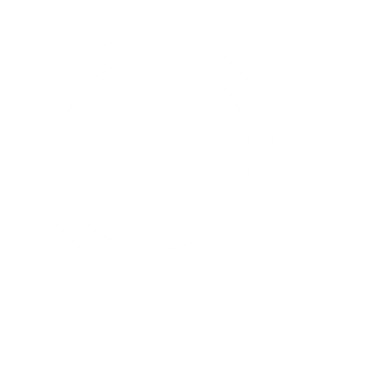 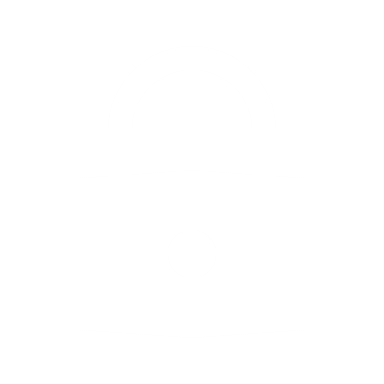 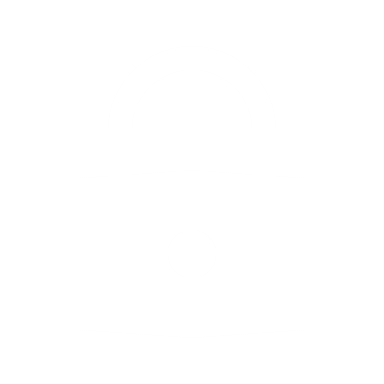 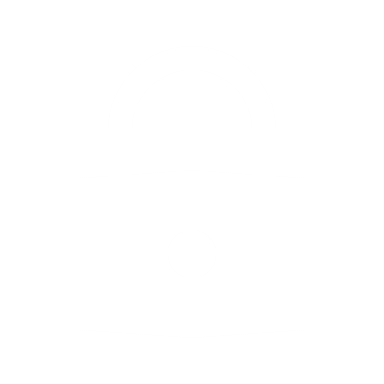 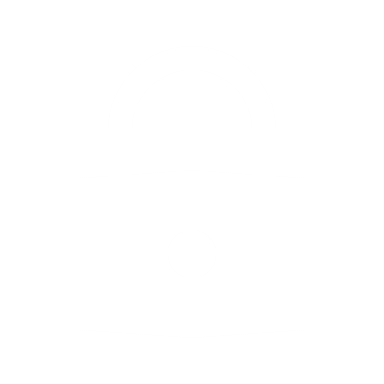 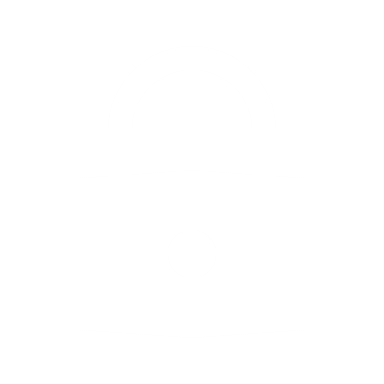 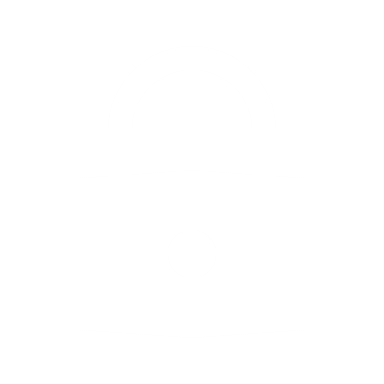 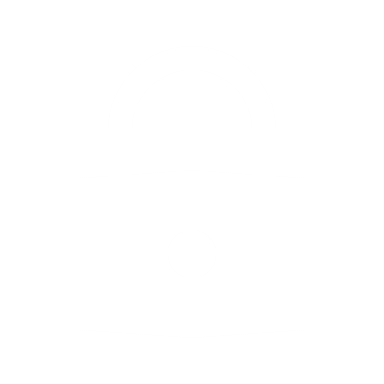 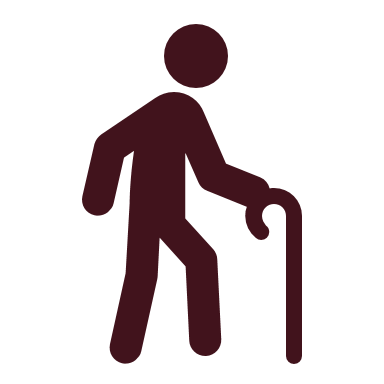 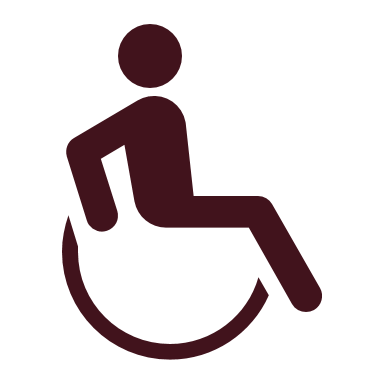 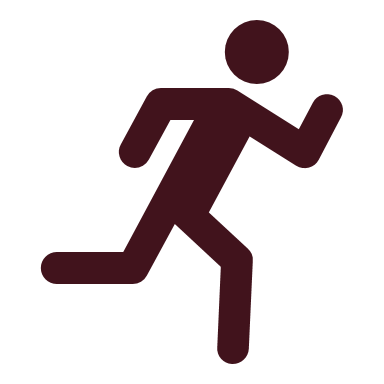 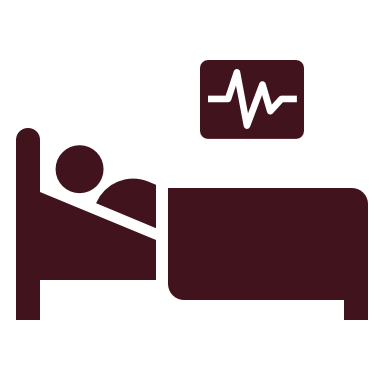 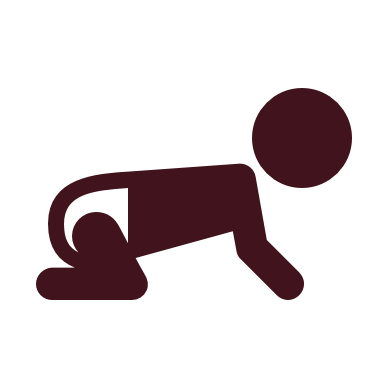 Predisposition?
Epistemic?
Pre-disease
Undetectable
Moderate /
Reversible
Severe /
Irreversible
Disability /
Death
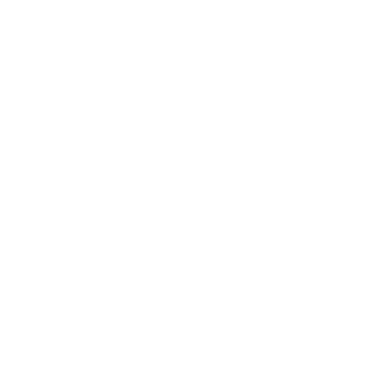 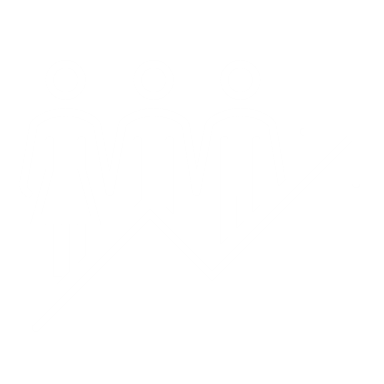 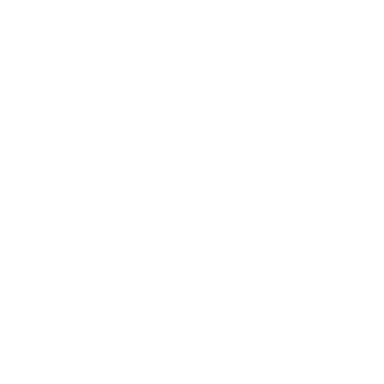 Shift from symptom management
to remission and cure
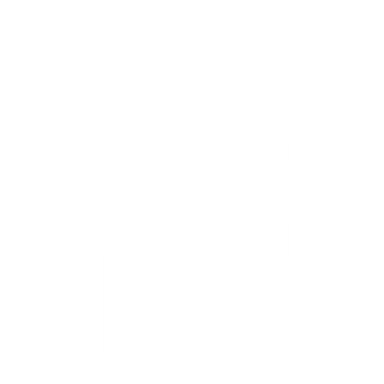 [Speaker Notes: Data privacy 
Ethical use of collected data 
Lack of data standardisation 
Scarcity and quality of annotations]
Safety and security
Federated learning
Synthetic data
Foundation models
Differential privacy
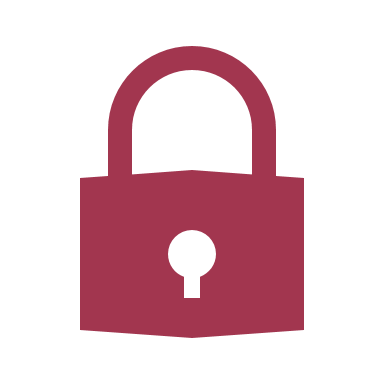 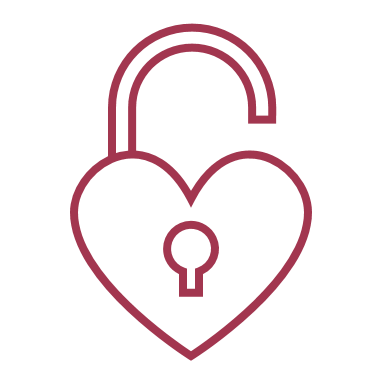 Synthetic data
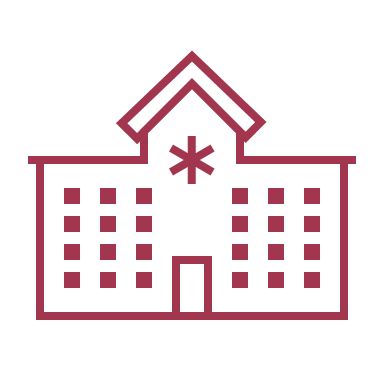 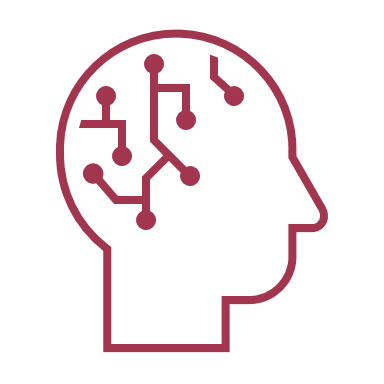 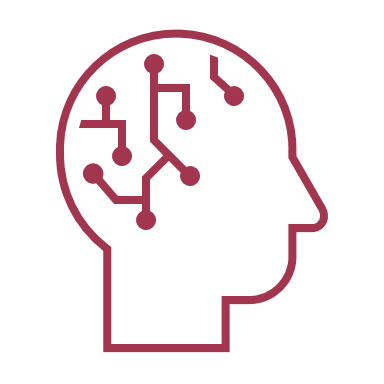 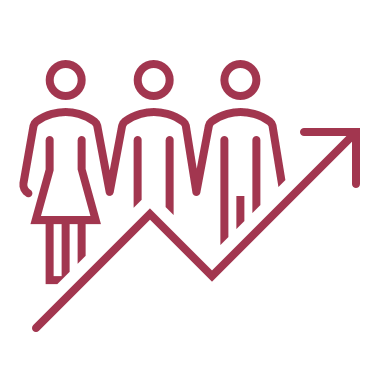 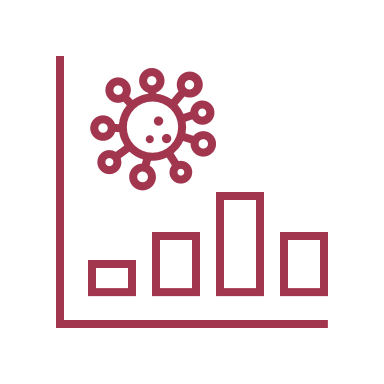 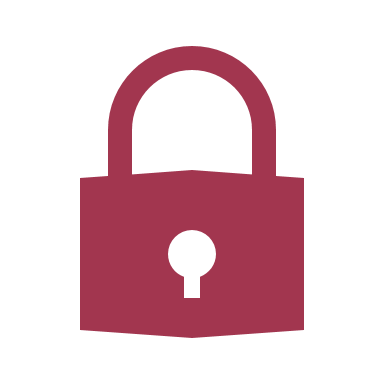 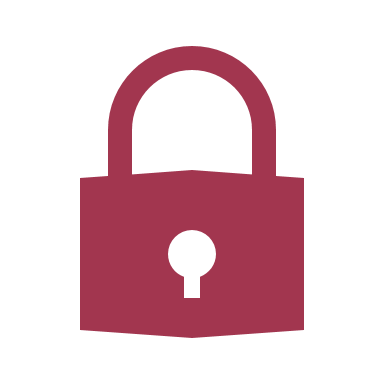 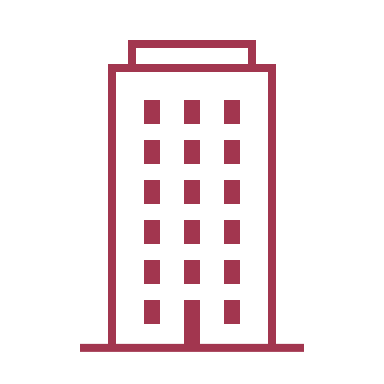 Requirements:
Standardisation
Infrastructure
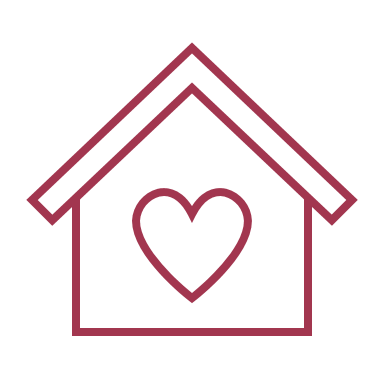 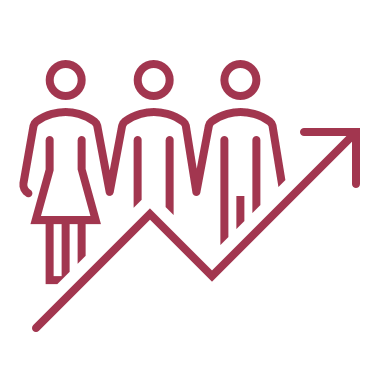 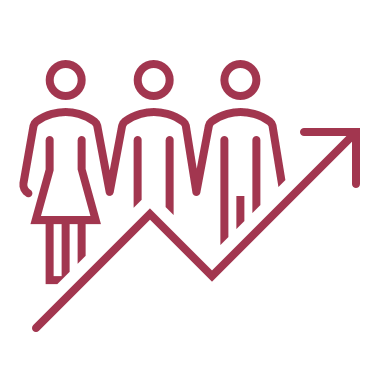 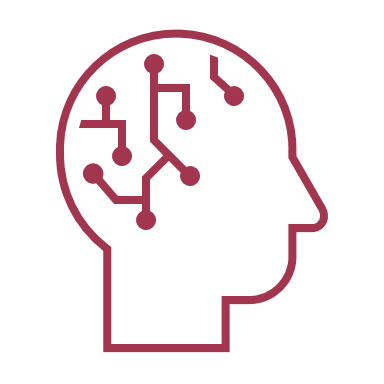 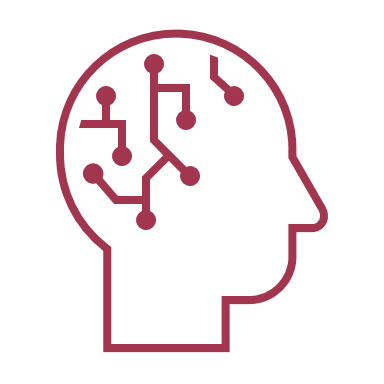 [Speaker Notes: Computational infrastructure necessary
Standardisation of the data]
Transparency and explainability
Transparent
Pneumonia
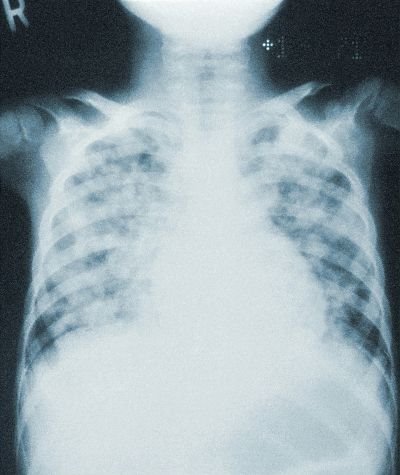 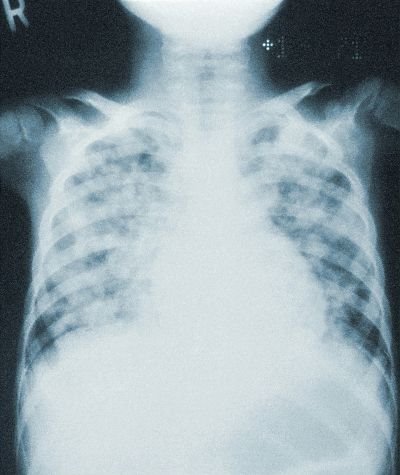 Pneumonia
Transparent
Black box
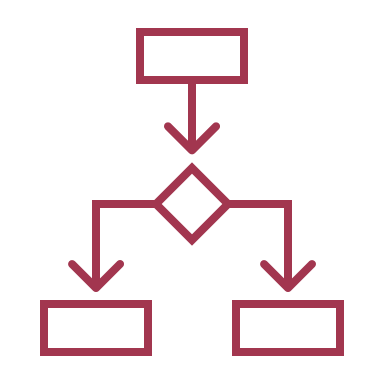 Post-hoc explainability
method
Identify dataset biases, or model problems
Model complexity vs transparency vs performance
[Speaker Notes: Dataset biases can be detected with transparency and explainability
Trade-off between predictive performance and model complexity
Model complexity is a common source of lack of transparency]
Robustness and fairness
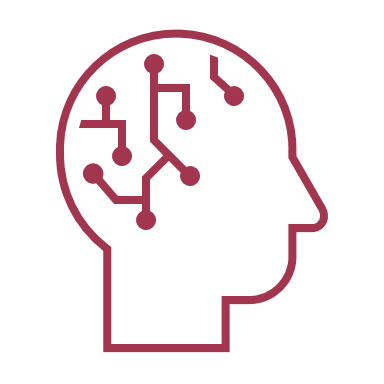 Train
Validate
Test
Deploy
Performance
Training
Validation
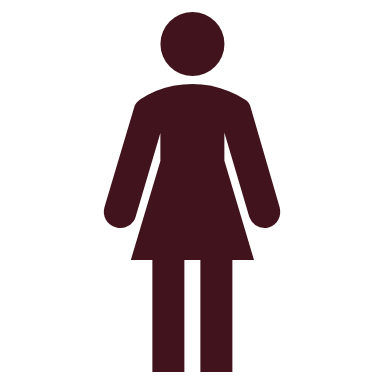 Test
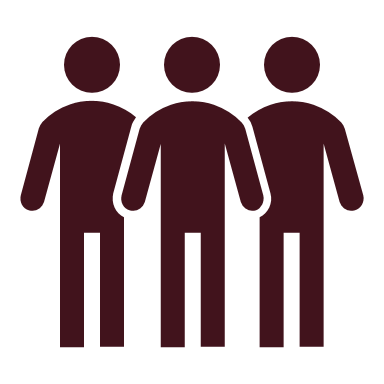 Deployment t=1
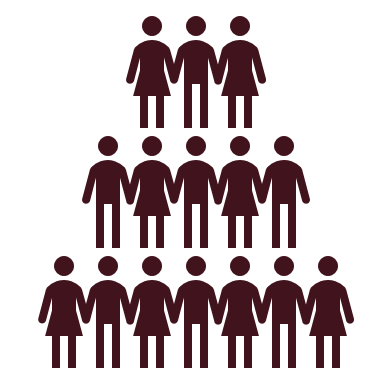 Deployment t=N
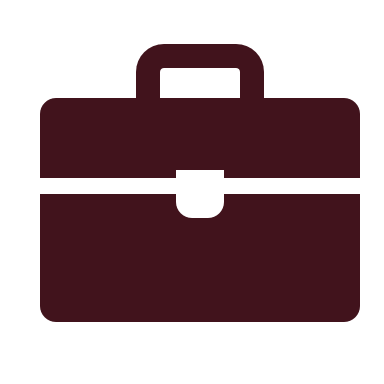 ...
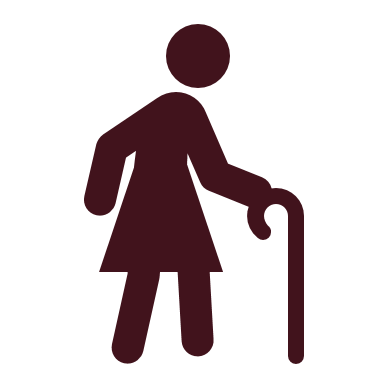 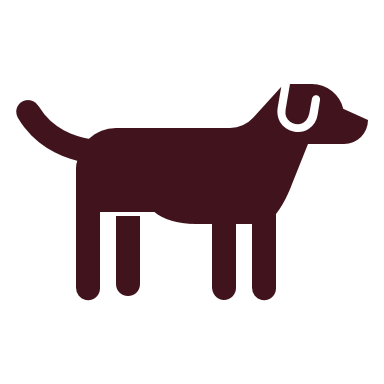 Requires constant monitoring
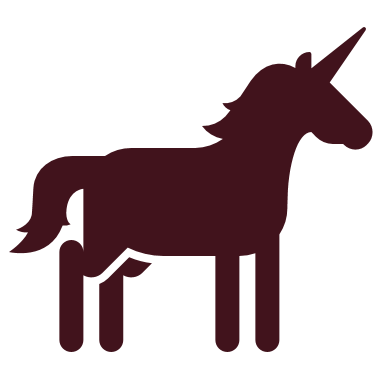 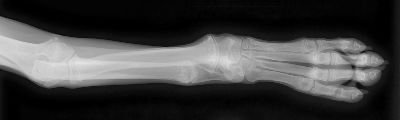 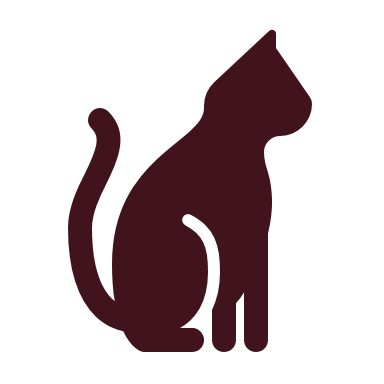 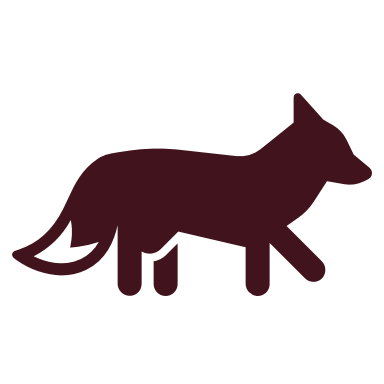 [Speaker Notes: active learning, semi-supevised learning, weak labels, one-shot learning
Constant monitoring of
Model performance
Data distribution]
Conclusion
Reminder of the key principles
1
Safety, security and robustness
2
Transparency and explainability
3
Fairness
4
Accountability and governance
5
Contestabilityand       redress
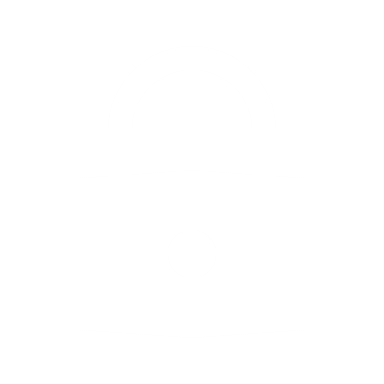 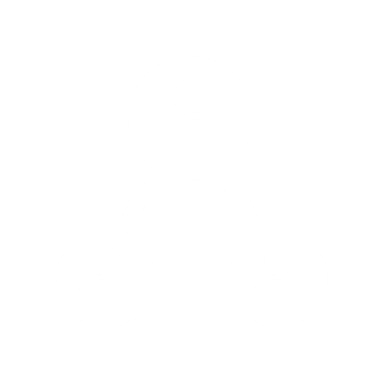 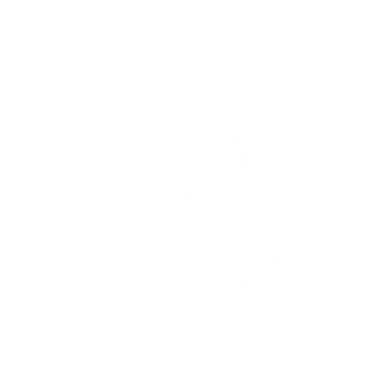 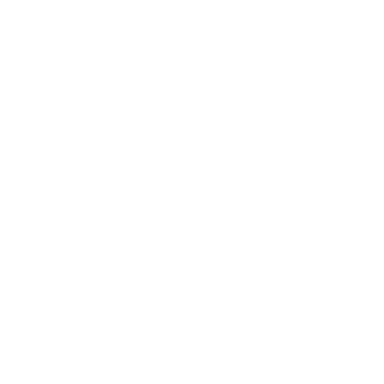 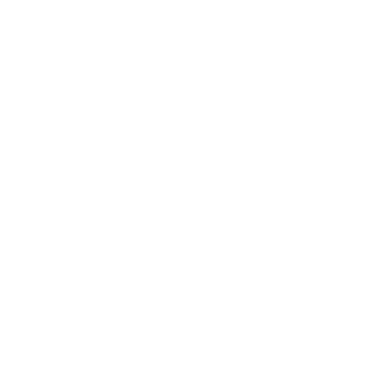 leap-hub.ac.uk
@LEAP_hub
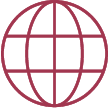 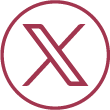 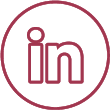 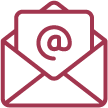 leap-dh-hub@bristol.ac.uk
leap-dh-hub
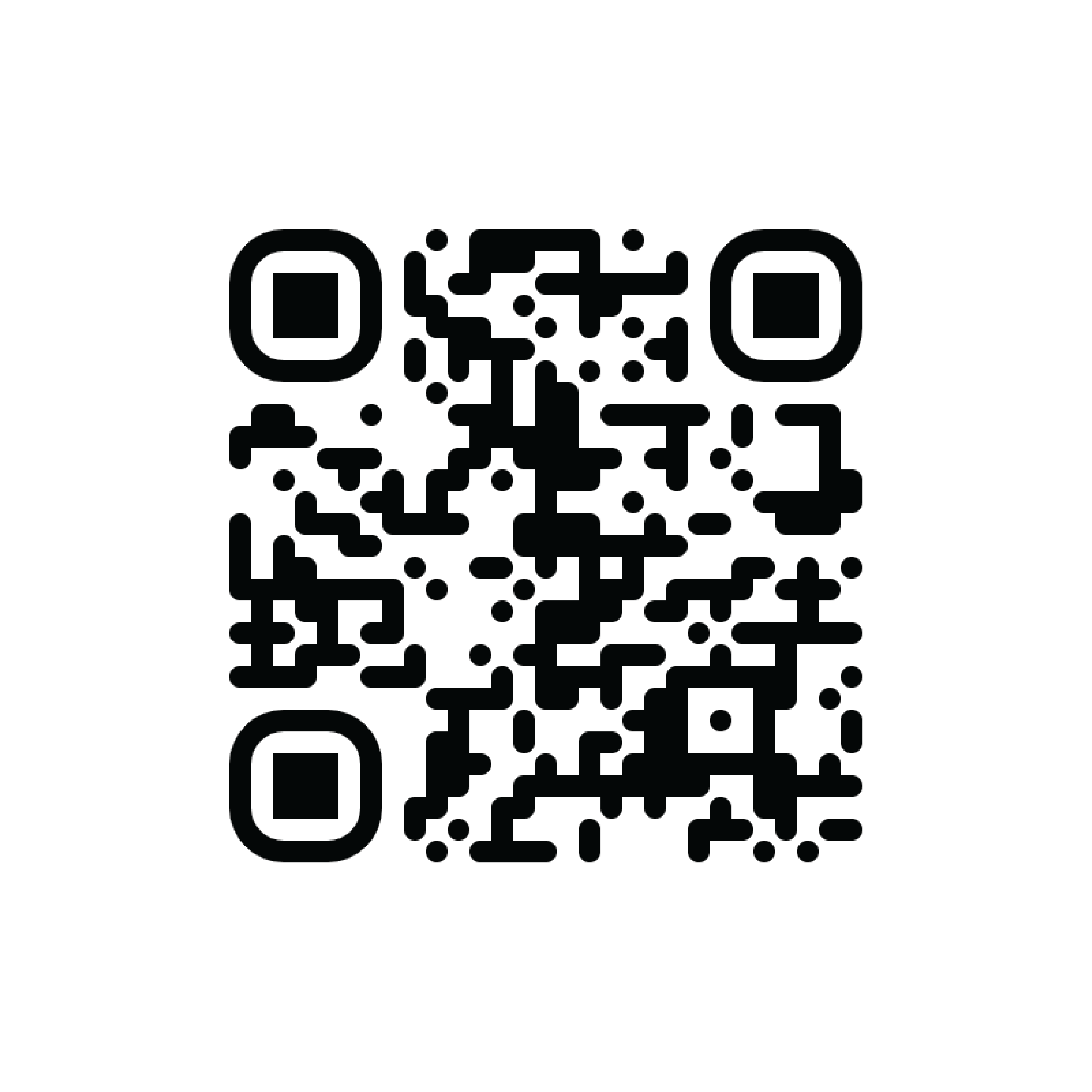 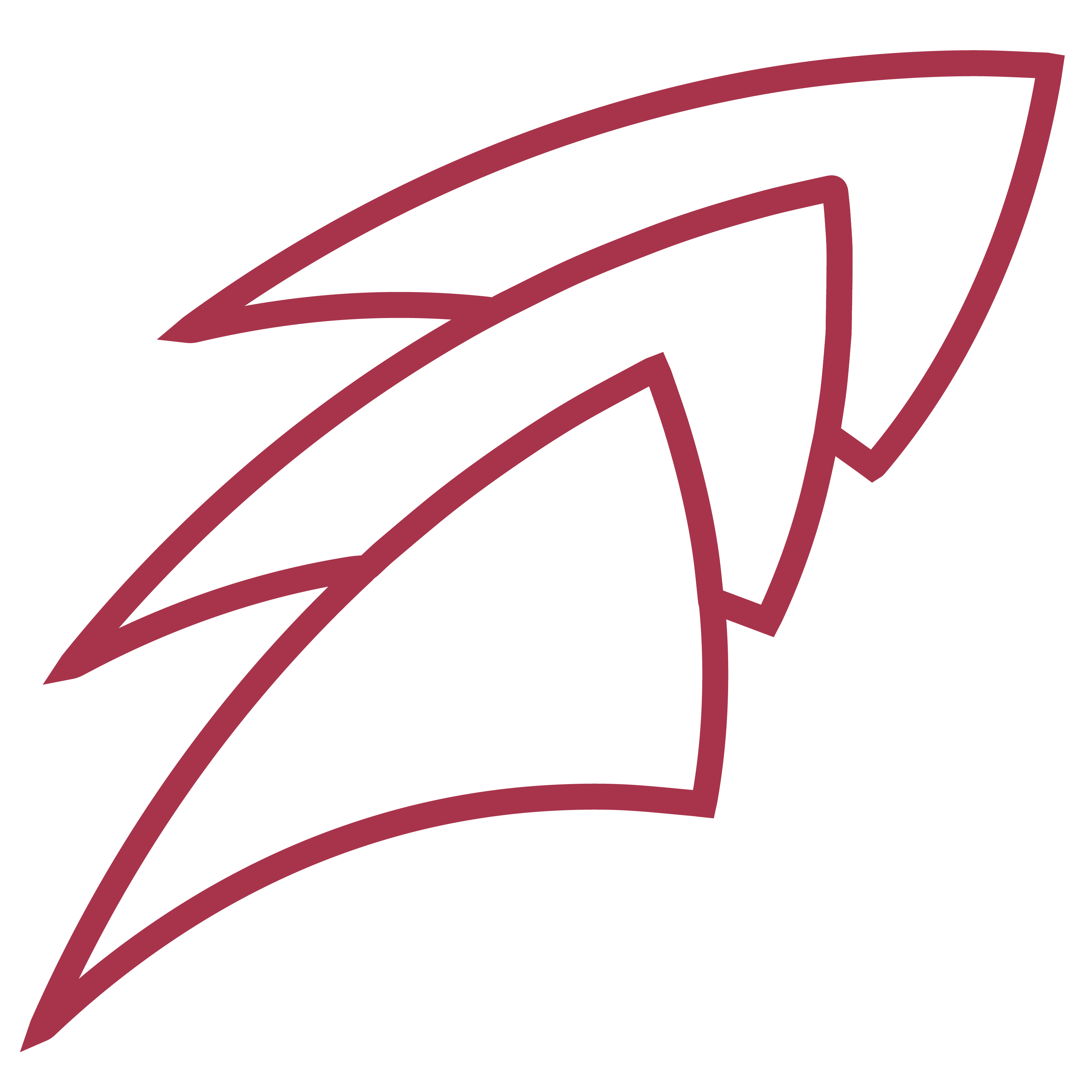 Sign up to the Hub’s mailing list
Thanks for listening!
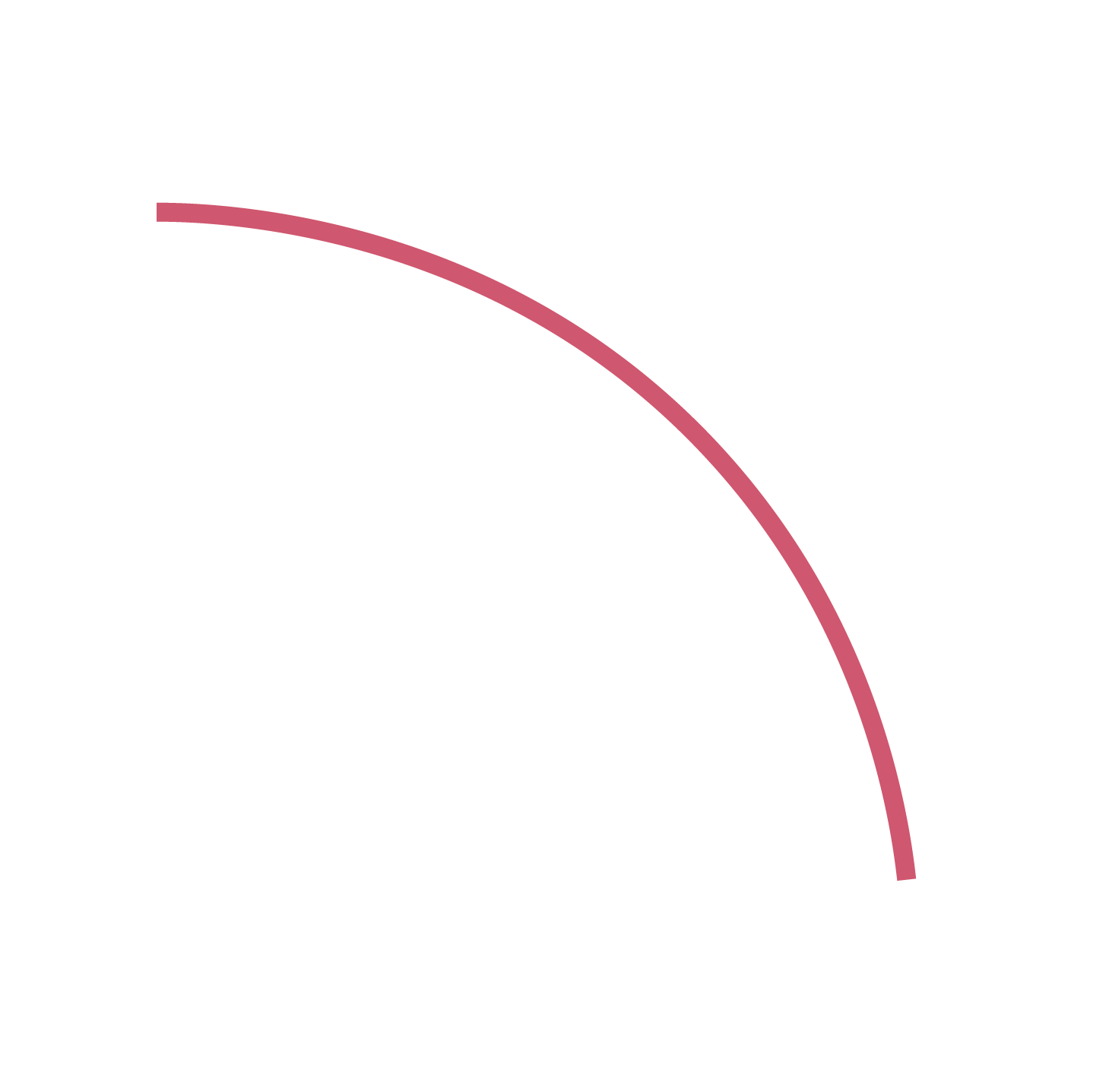 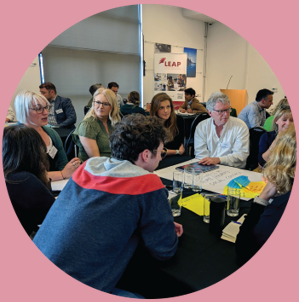 Funded fellowships, internships, networking and development opportunities
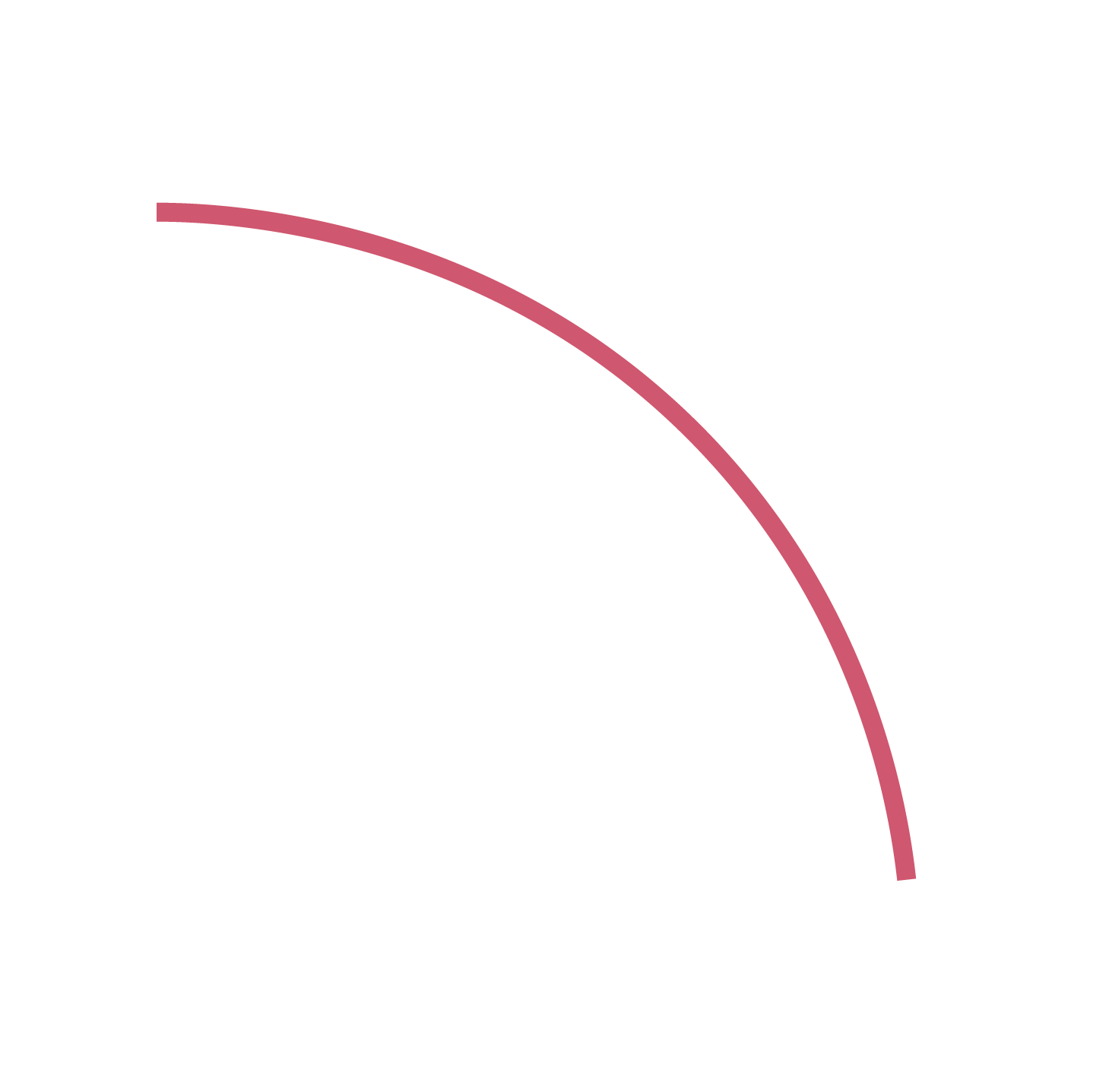 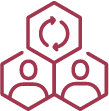 Collaborative research 
funding in 4 key themes
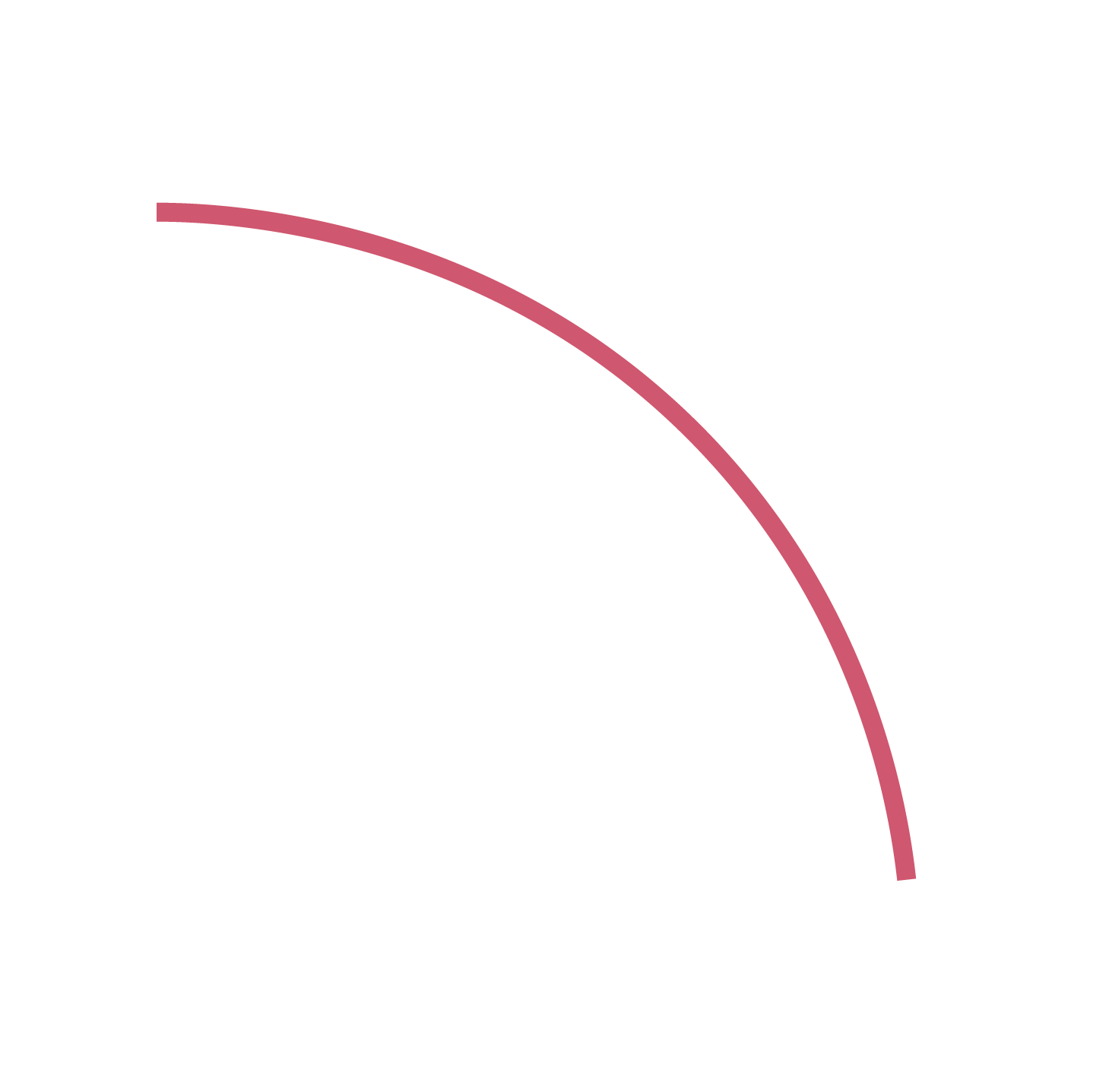 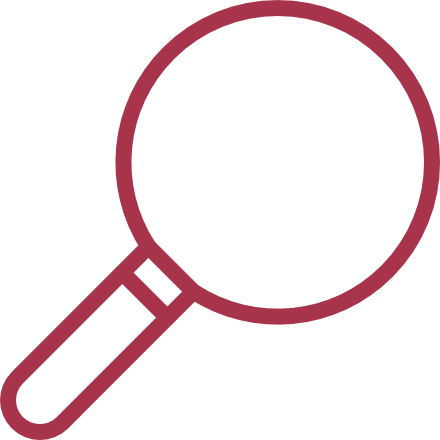 Ways to get involved
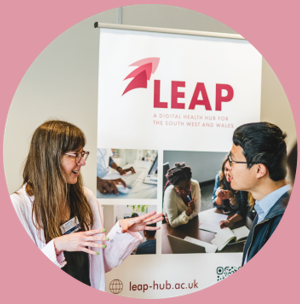 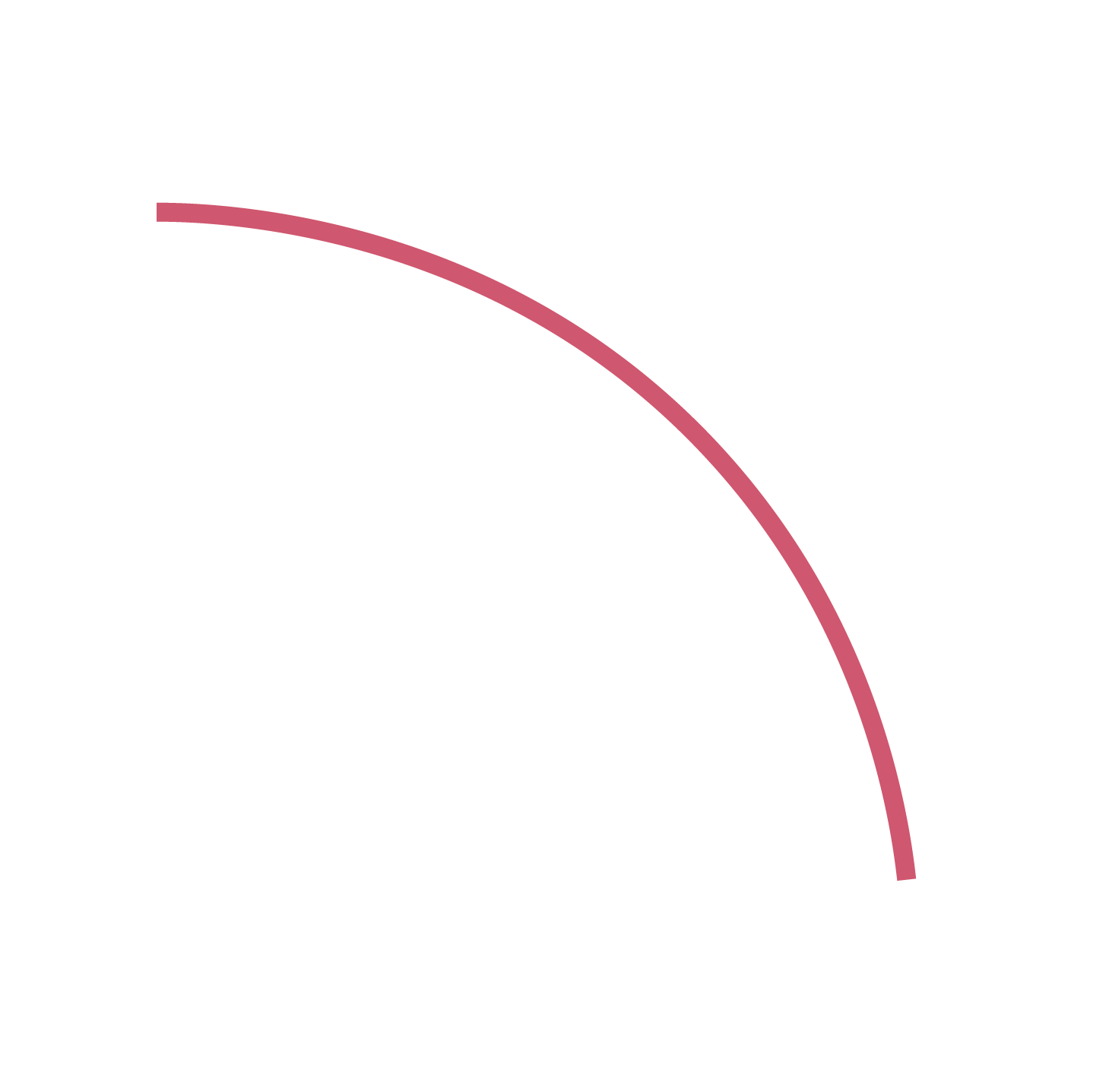 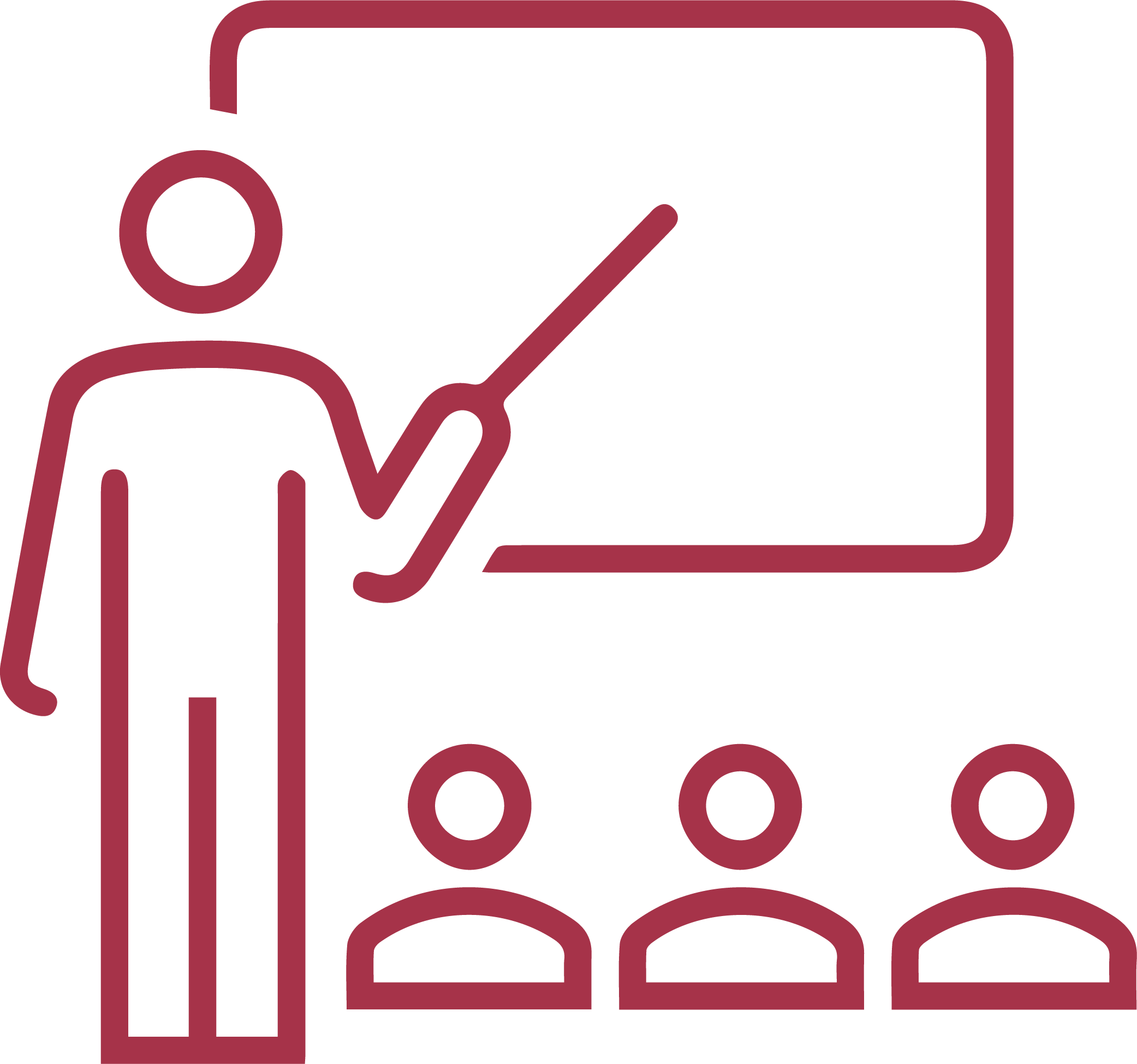 Programme of short courses for professionals involved in digital health
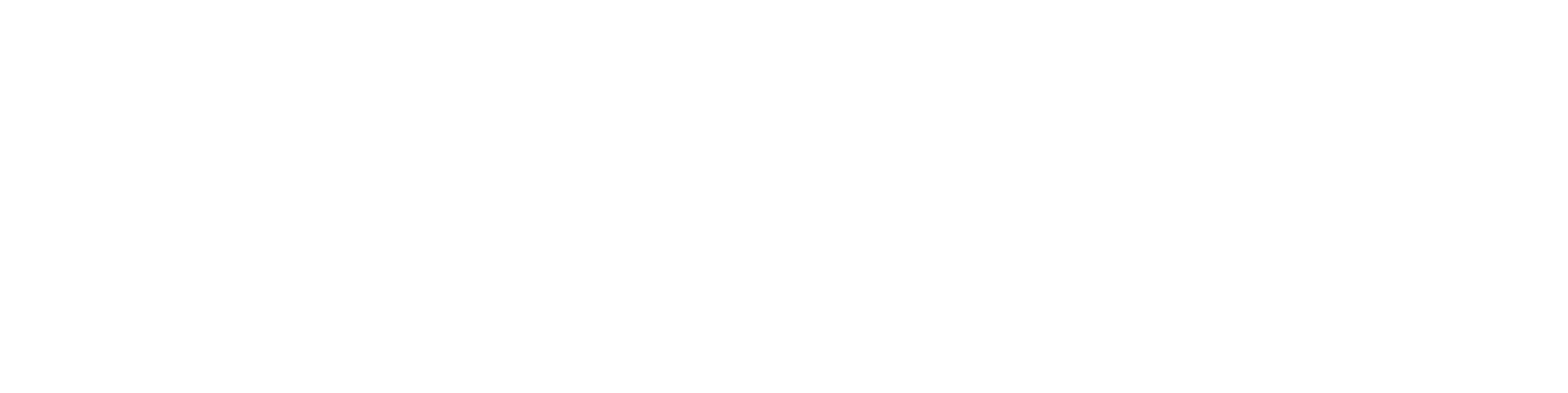 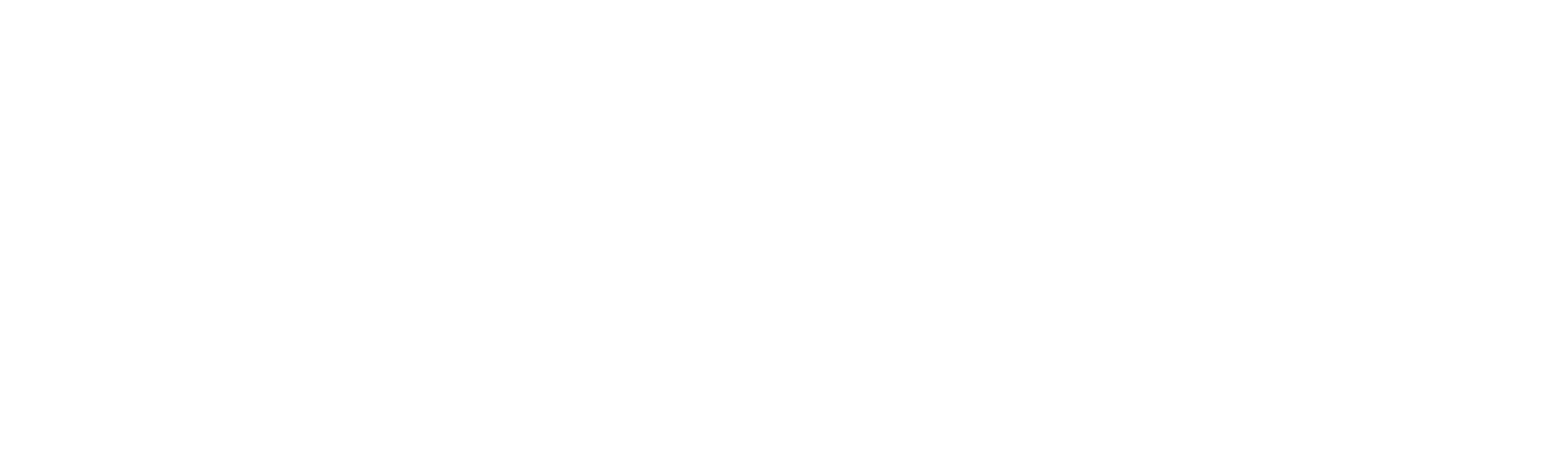 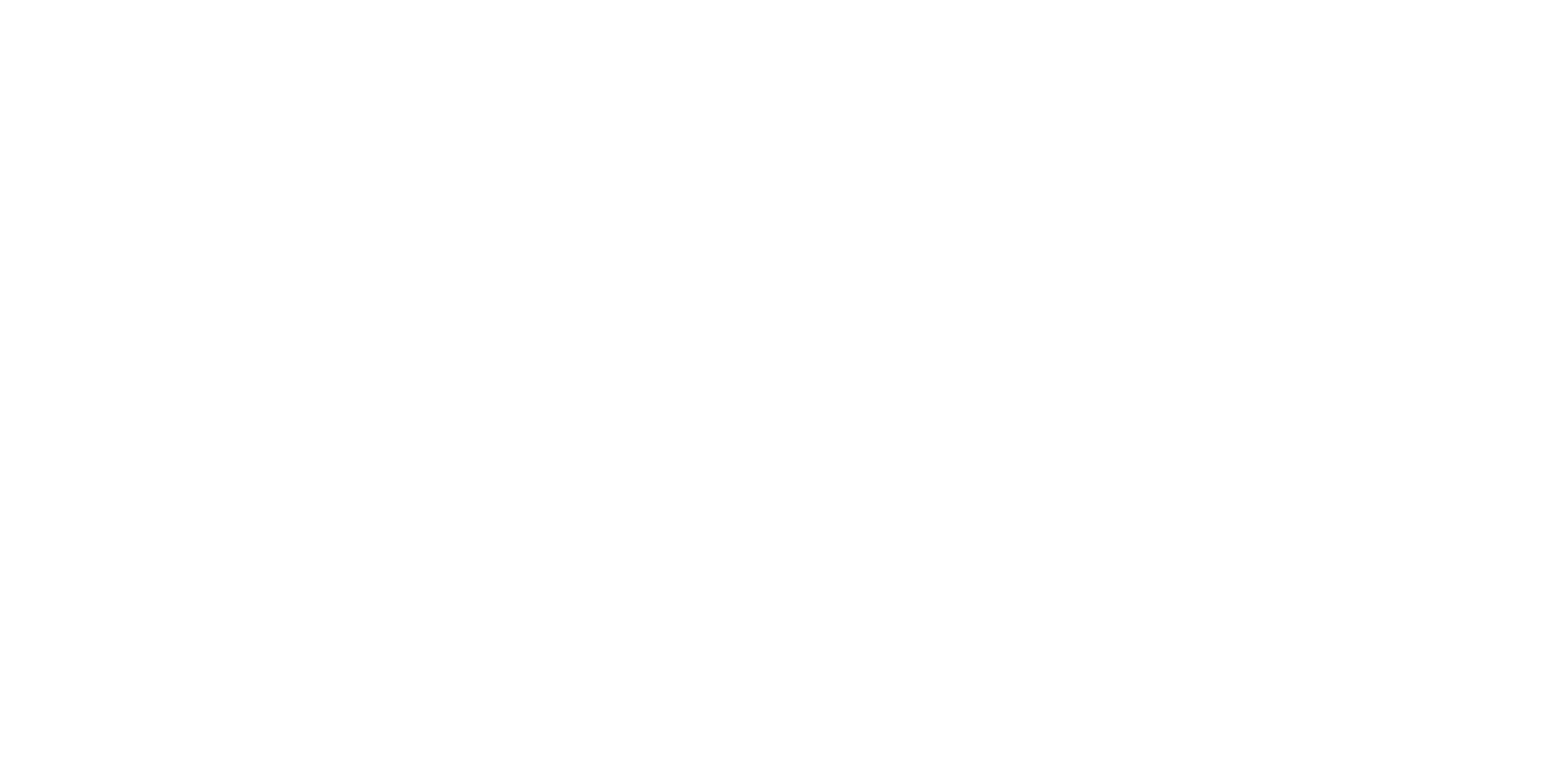 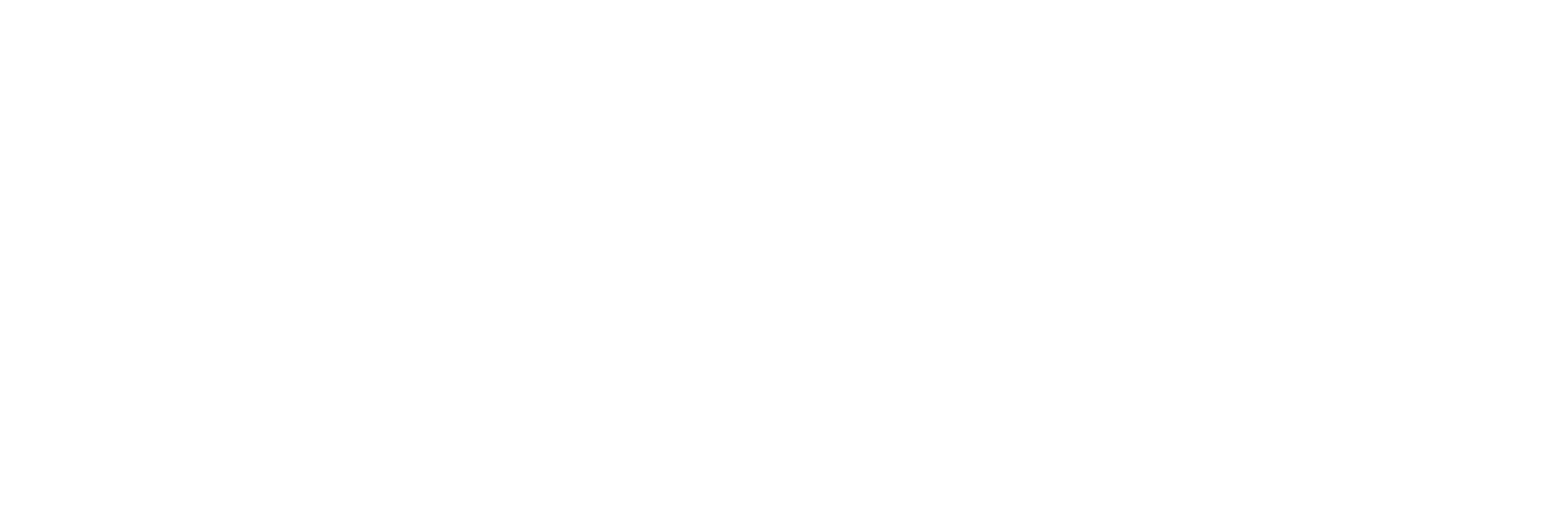 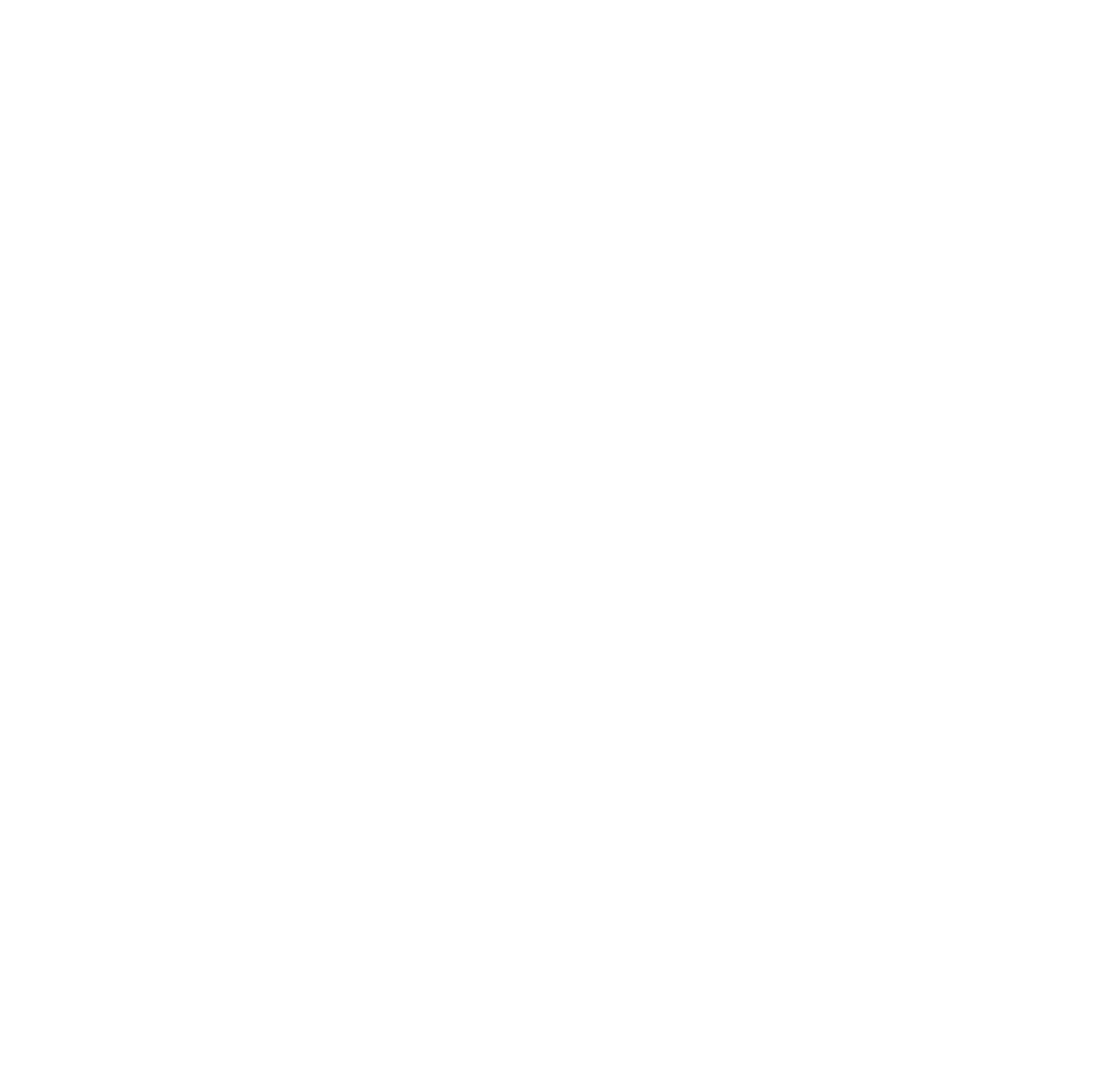 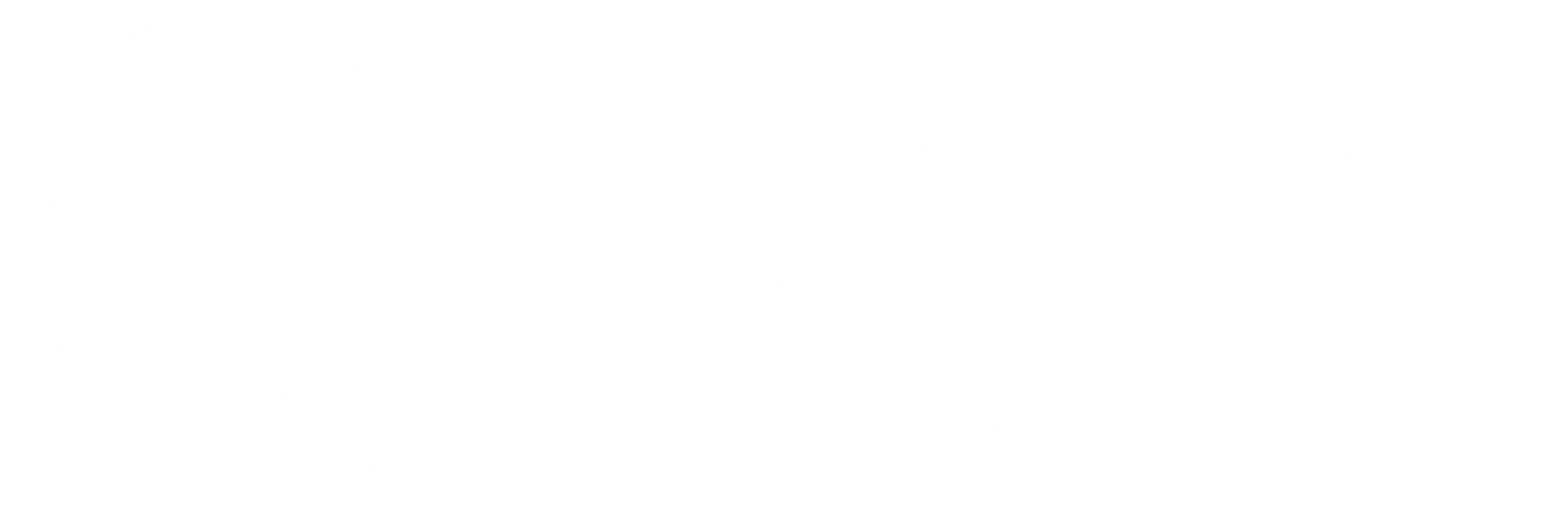 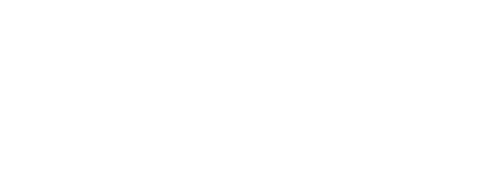